FAA 7th Triennial Aircraft Fire & Cabin Safety Conference
Development of Fire-proof ECO-Mg alloys
with process diversity
[Part1] Key factors for fire-proof Mg alloys
[Part2] Fire-proof ECO-Mg alloys with cost-effectiveness & design-flexibility
Presented to: FAA 7th Triennial Conference, Philadelphia
By: Shae K. Kim, KITECH, Korea
Data: December 3, 2013
[Speaker Notes: Enter speaker notes here.]
Nature of Explosive Mg Alloys
Oxidation
in solid state
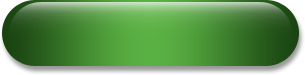 Ignition
In liquid state
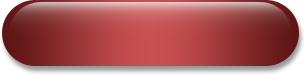 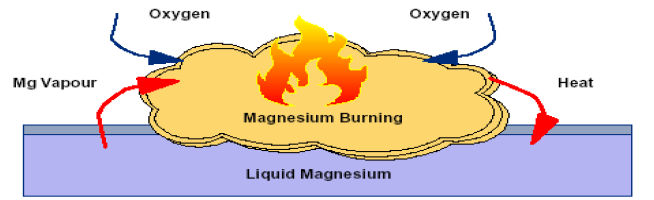 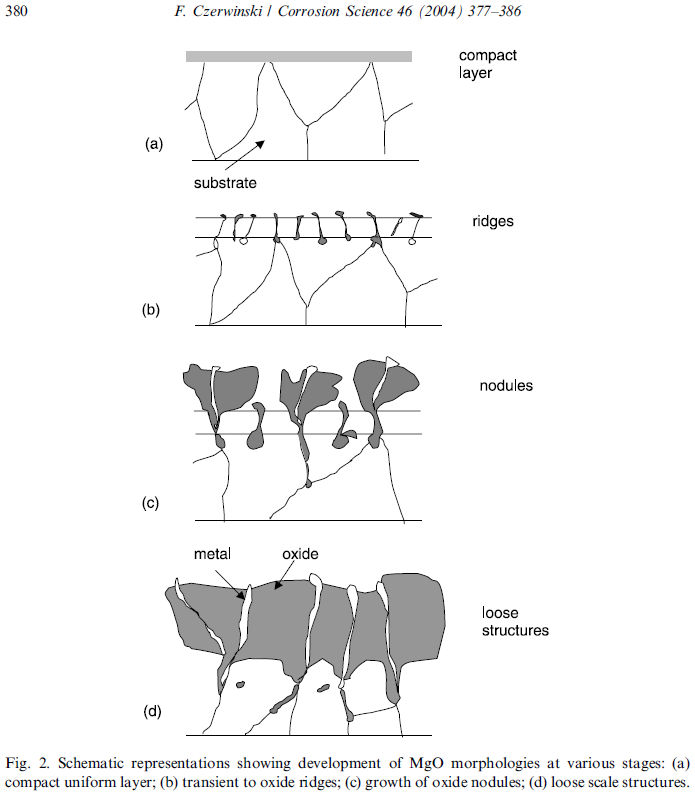 Flame temperatures of magnesium and magnesium alloys can reach 3,100°C (3,370 K; 5,610°F).
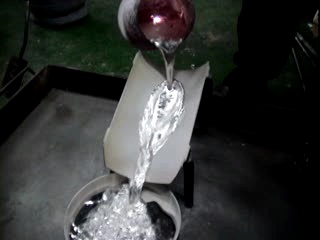 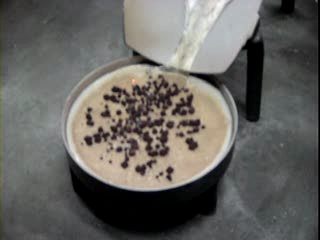 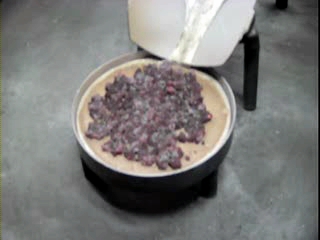 Requirements for Fire-proof Mg Alloys
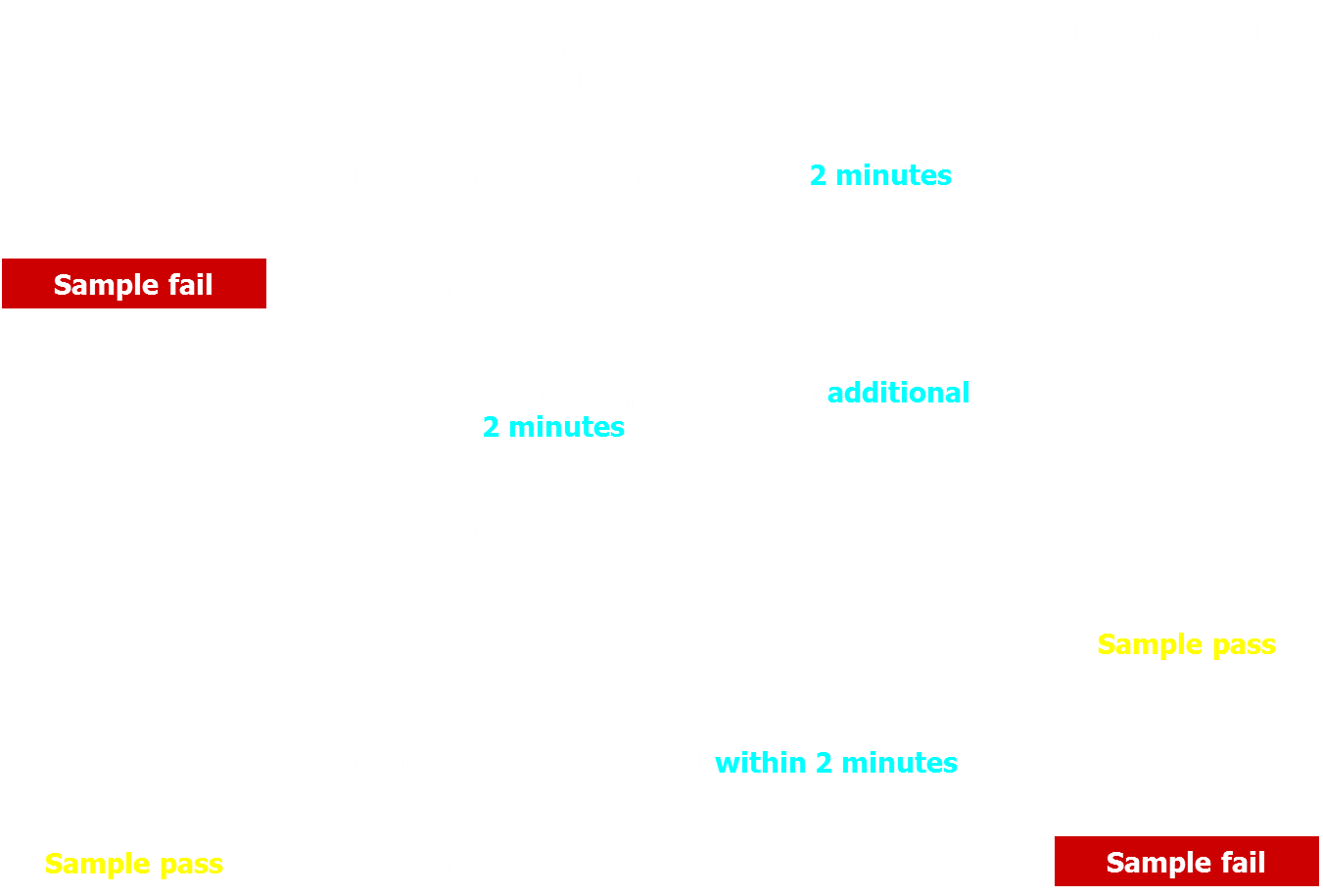 Increasing ignition resistance
Improving the behavior of self-extinguishment
- alloying element having lower oxide formation energy than MgO
- alloying element having higher surface segregated tendency (larger Wigner-Seitz radius)
- alloying element to form the stable oxide layer of PBR≈1 (Pilling-Bedworth Ratio)
- alloying elements having higher melting point of each oxide and oxide mixtures
Alloying Elements for Fire-proof Mg Alloys
alloying element having higher surface segregated tendency
alloying element having lower oxide 
formation energy than MgO : Ca, Sc, Y
alloying element to form the stable oxide layer of PBR≈1
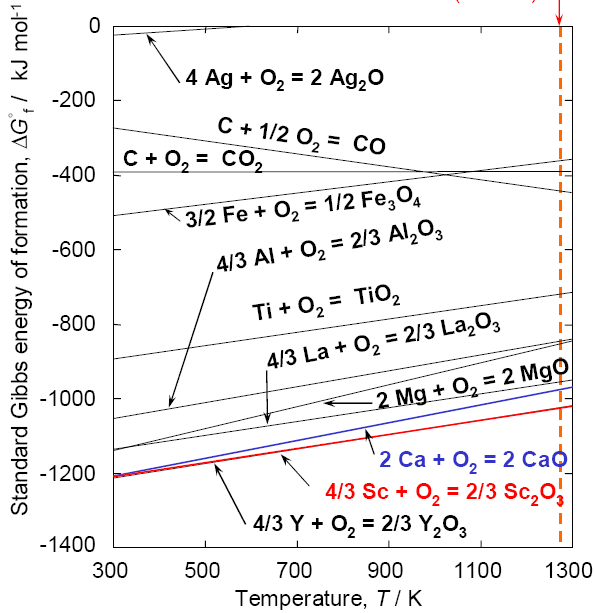 alloying elements having higher melting point of each oxide and oxide mixtures
Introduction of ECO-Mg Approach & Alloys
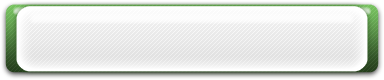 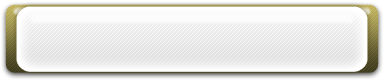 Concept
Result
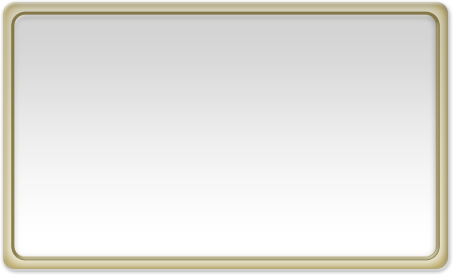 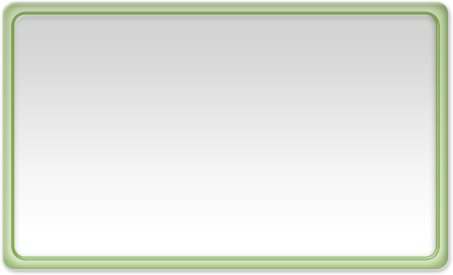 SHE Target
- Safety for process & part
- Health by Be- & SO2-free
- Environment by SF6-free

Property
- Internal soundness
- Grain refinement
- Proportional strength &              
   elongation values
Conventional
all Mg alloys
CaO
(simple addition)
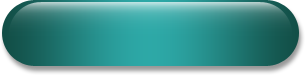 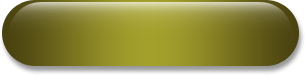 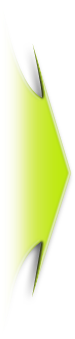 +
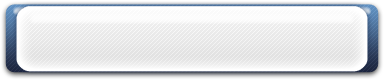 Mechanism
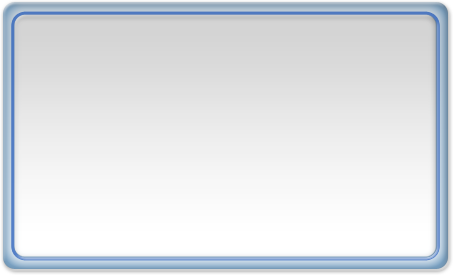 Mg2Ca in pure Mg & Al2Ca in Mg alloys
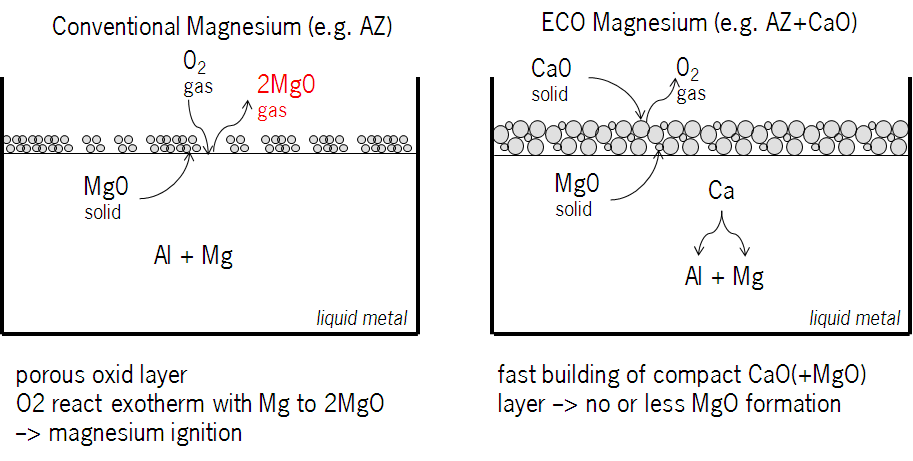 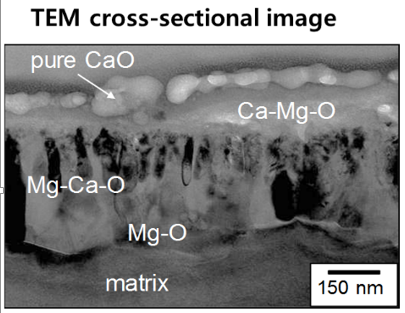 ECO-Mg
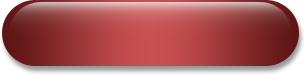 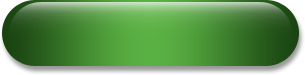 Normal Mg
[Speaker Notes: Enter speaker notes here.]
FAA Test Results of ECO-Mg
EM-3Z1-05
EM-3Z1-10
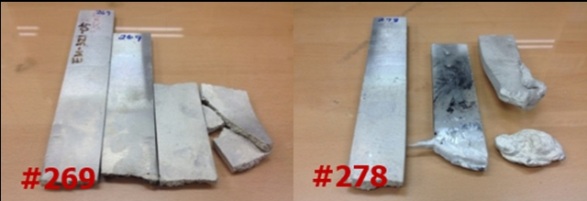 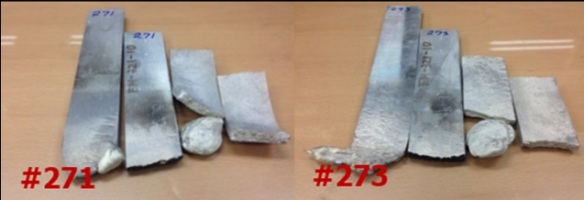 Fireproof commercial Mg alloys
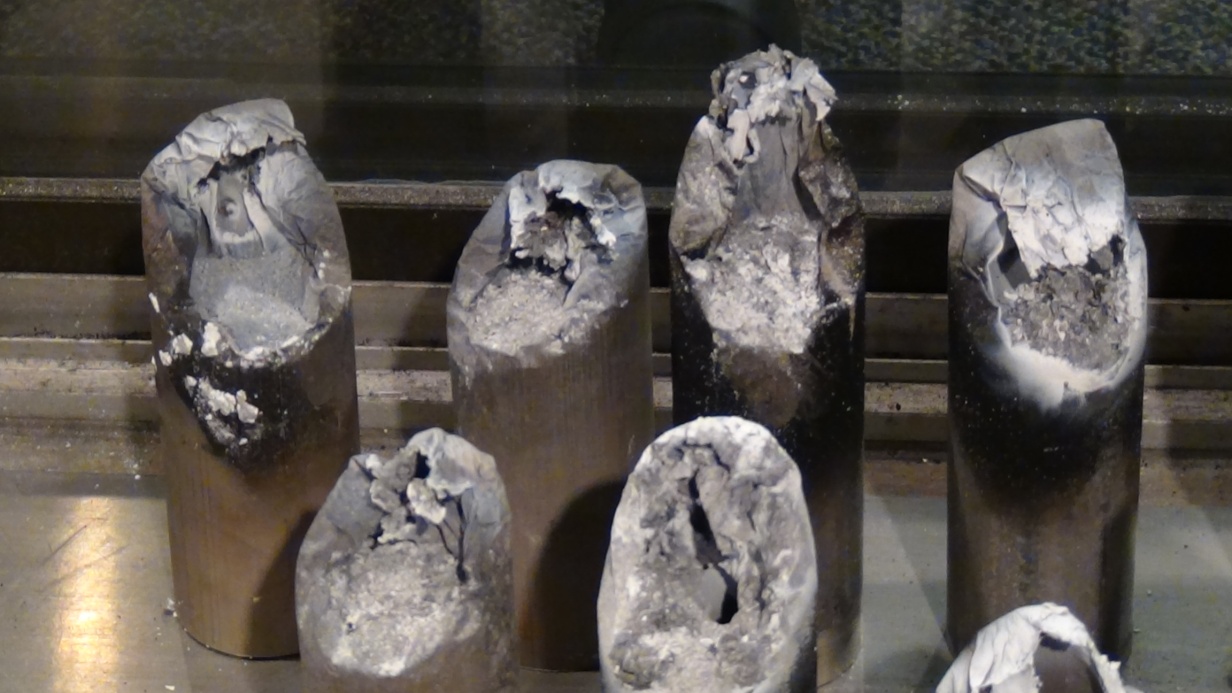 CaO added ECO-Mg alloys
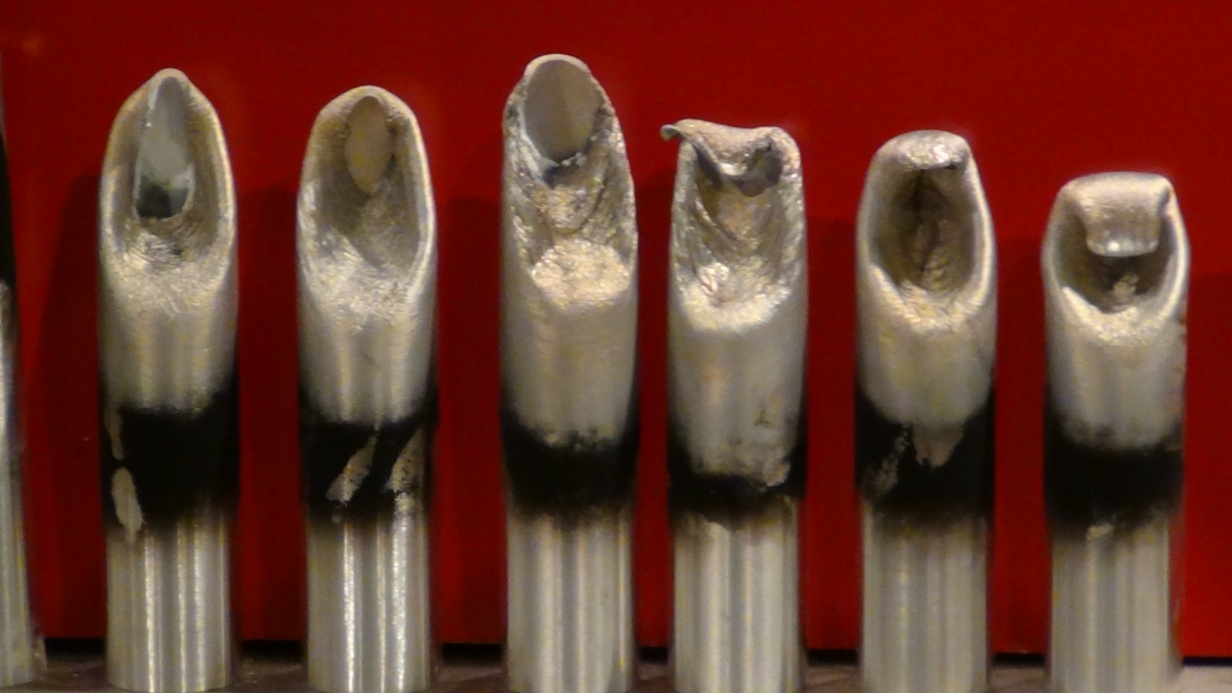 EM-3Z1-15
EM-3Z1-05
EM-3Z1-10
DTA Ignition Results of ECO-Mg after FAA Test
* Heating up to 1300 ℃
- Specimen type : Spherical type               - Heating rate : 10 ℃/min.
- Specimen weight : 7~16 mg                   - Atmosphere : Dry air
DTA
EDS
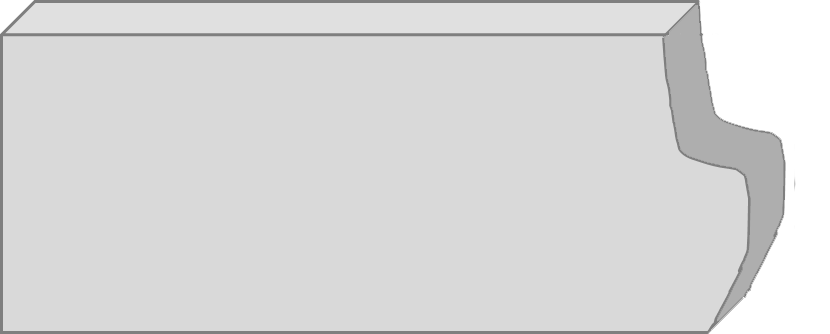 OM
Ignition test part
ICP
EDS Profiles of ECO-Mg after FAA Test
No. 269 (ECO5)
No. 276 (ECO5)
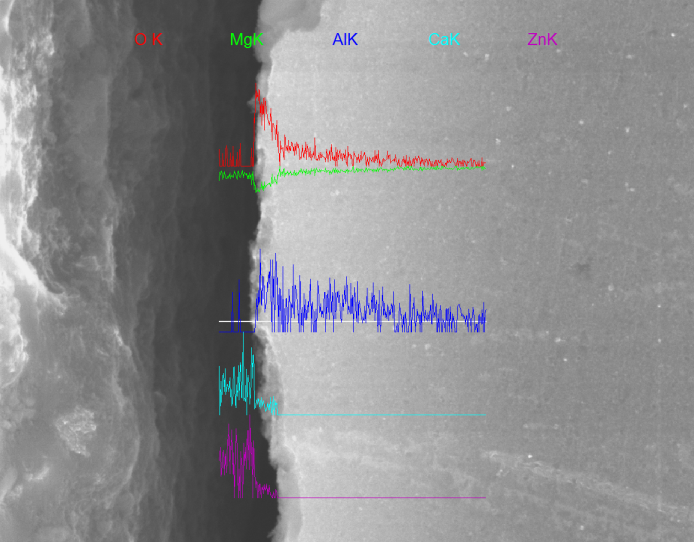 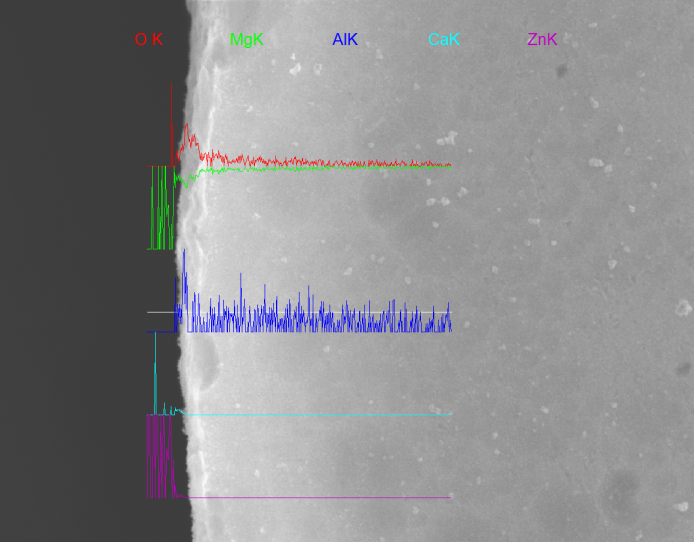 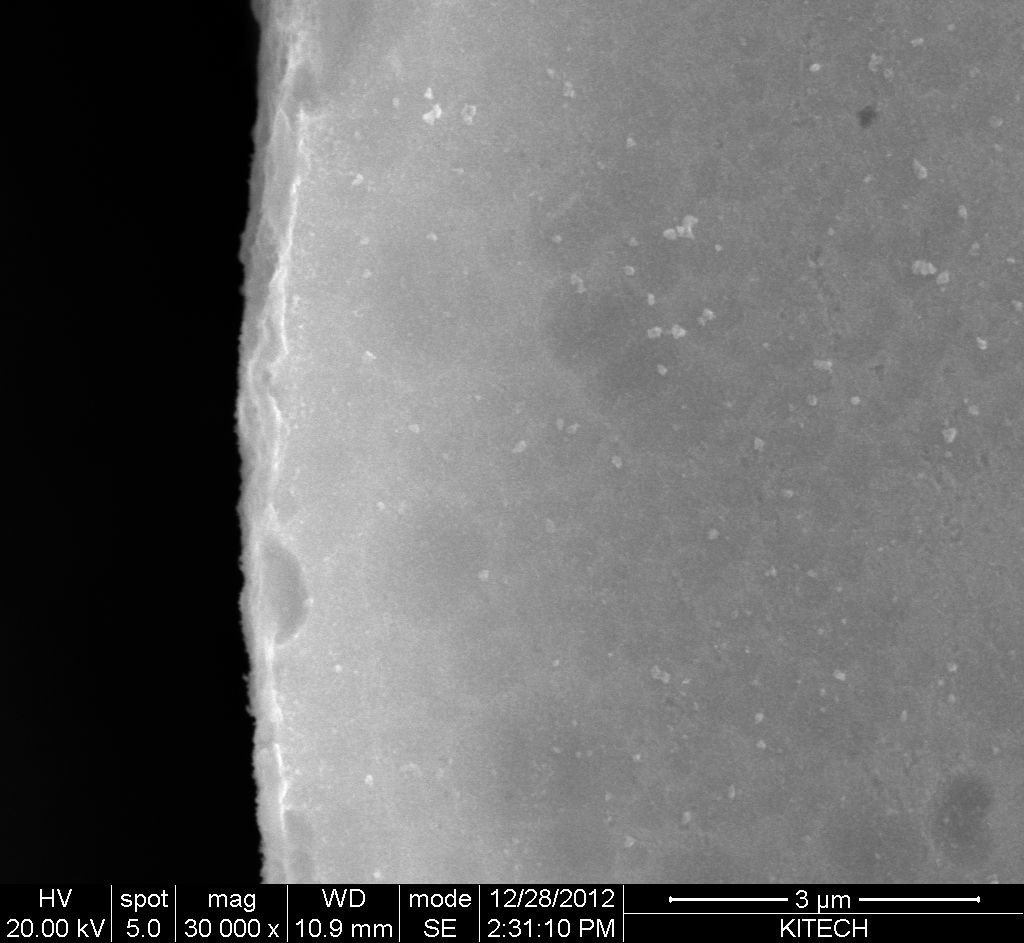 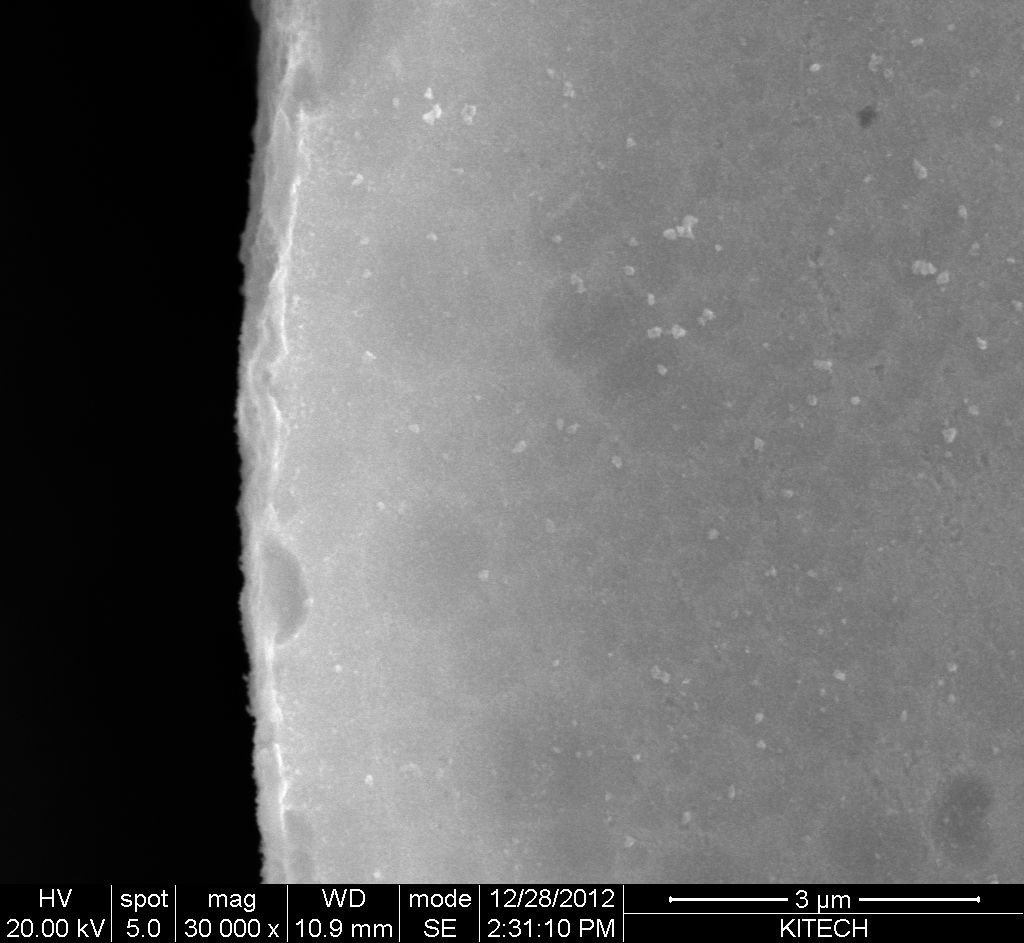 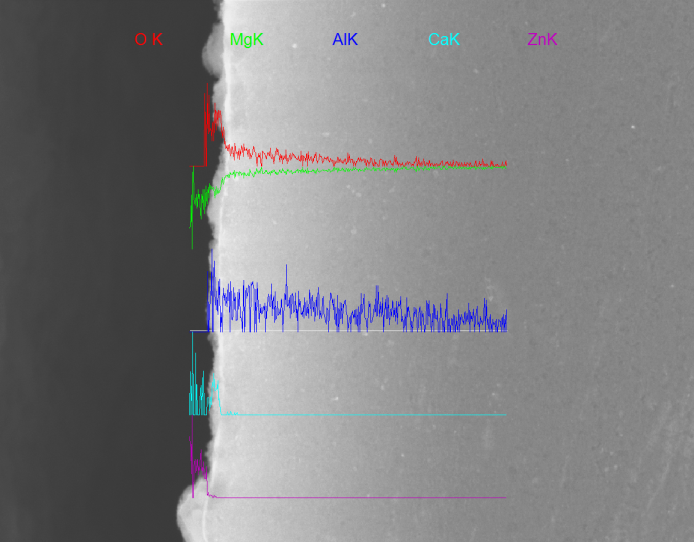 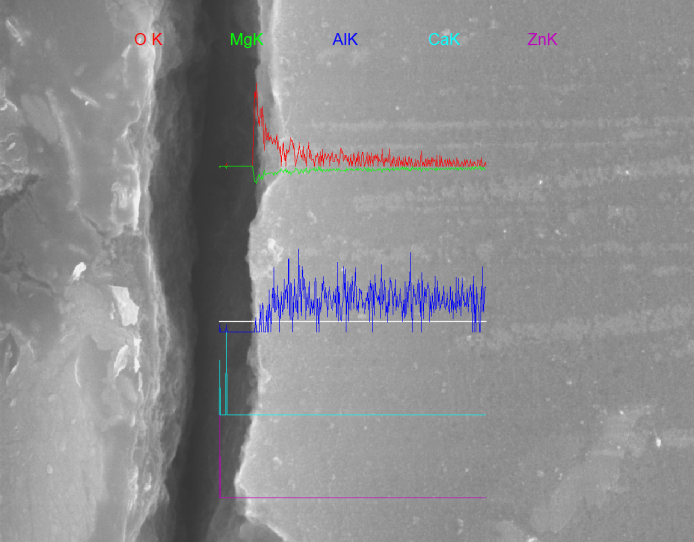 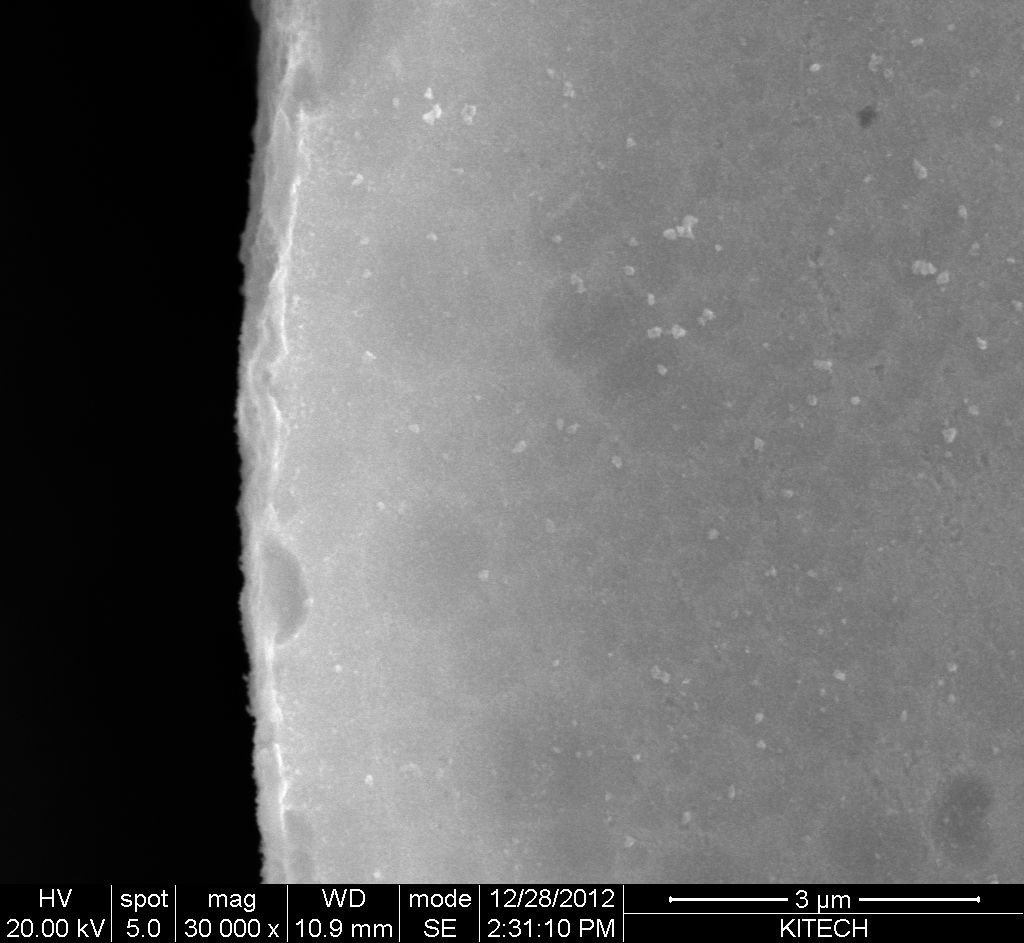 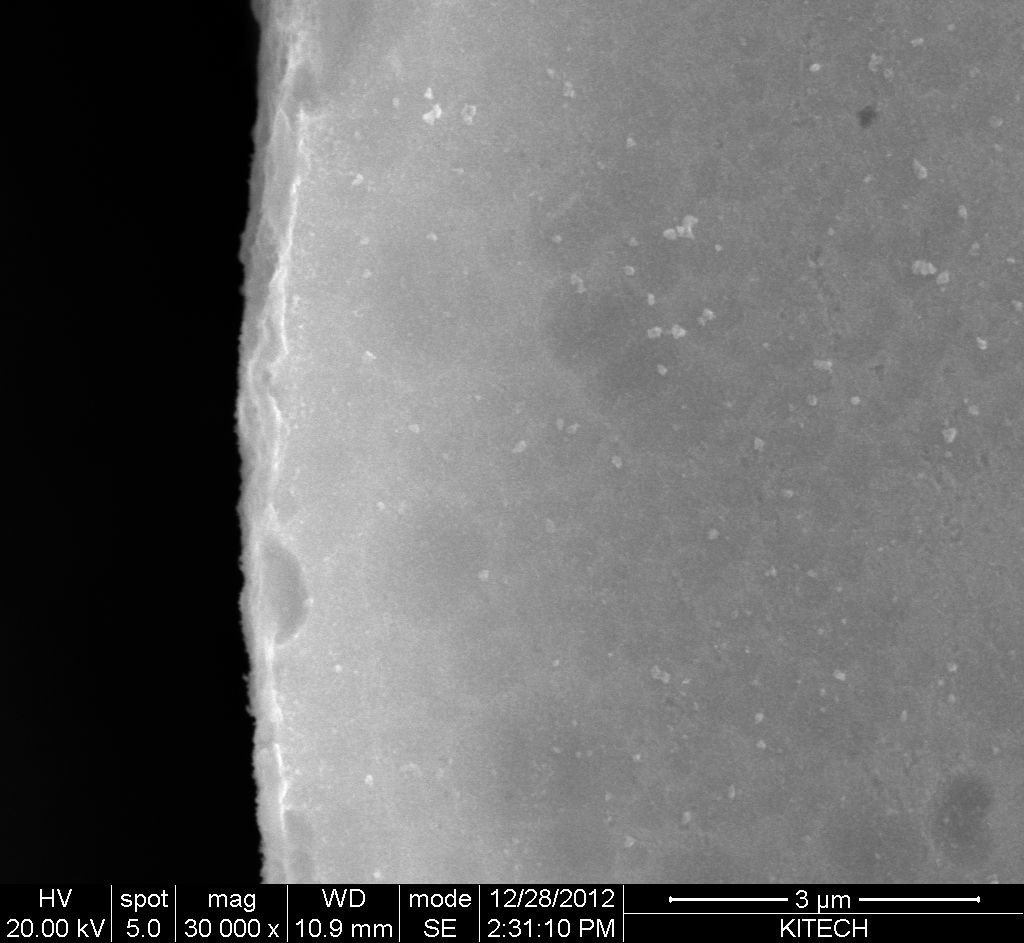 Ignition Results of intensified LNG by KITECH
Lightened Requirements for Fire-proof Mg Alloys
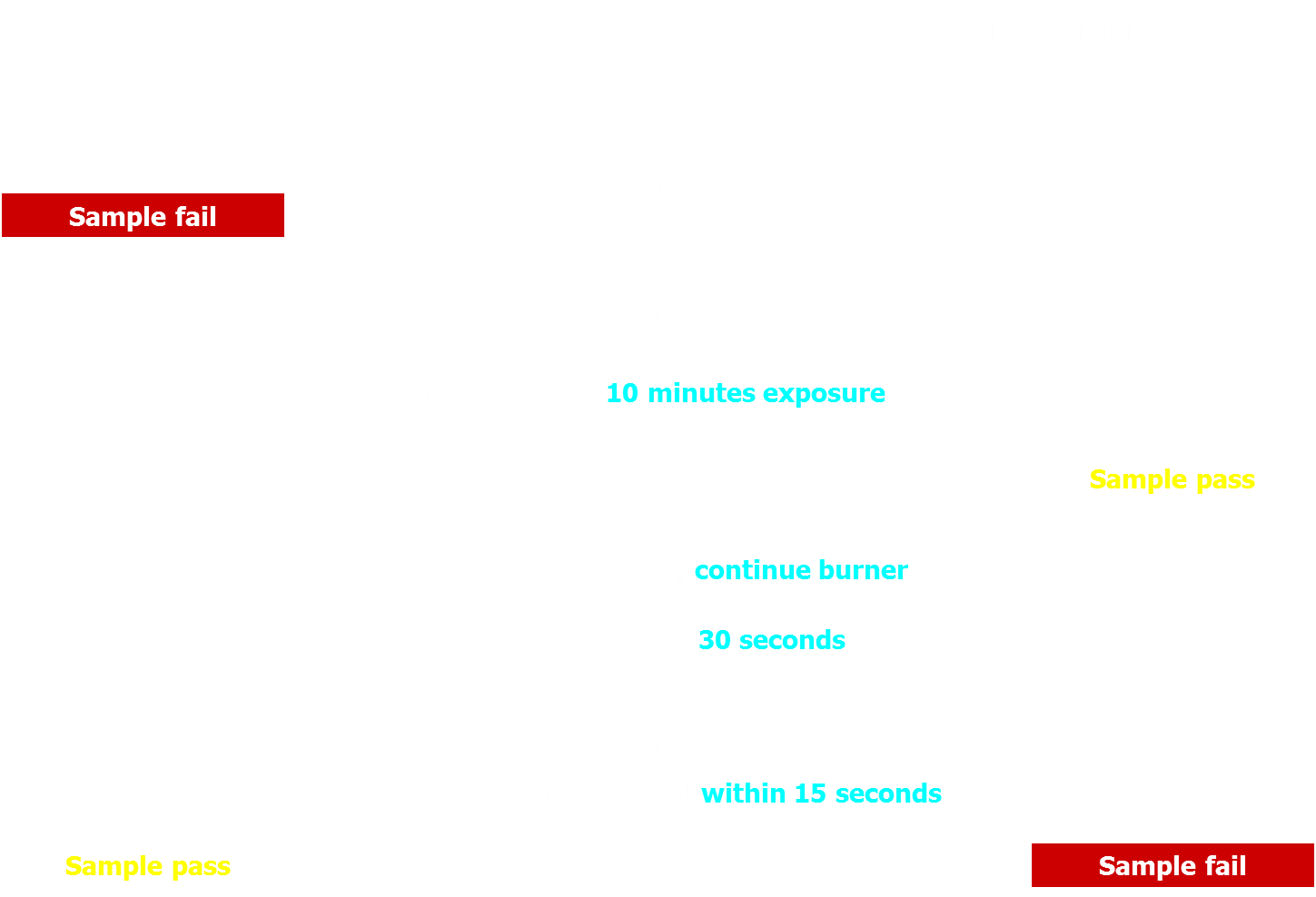 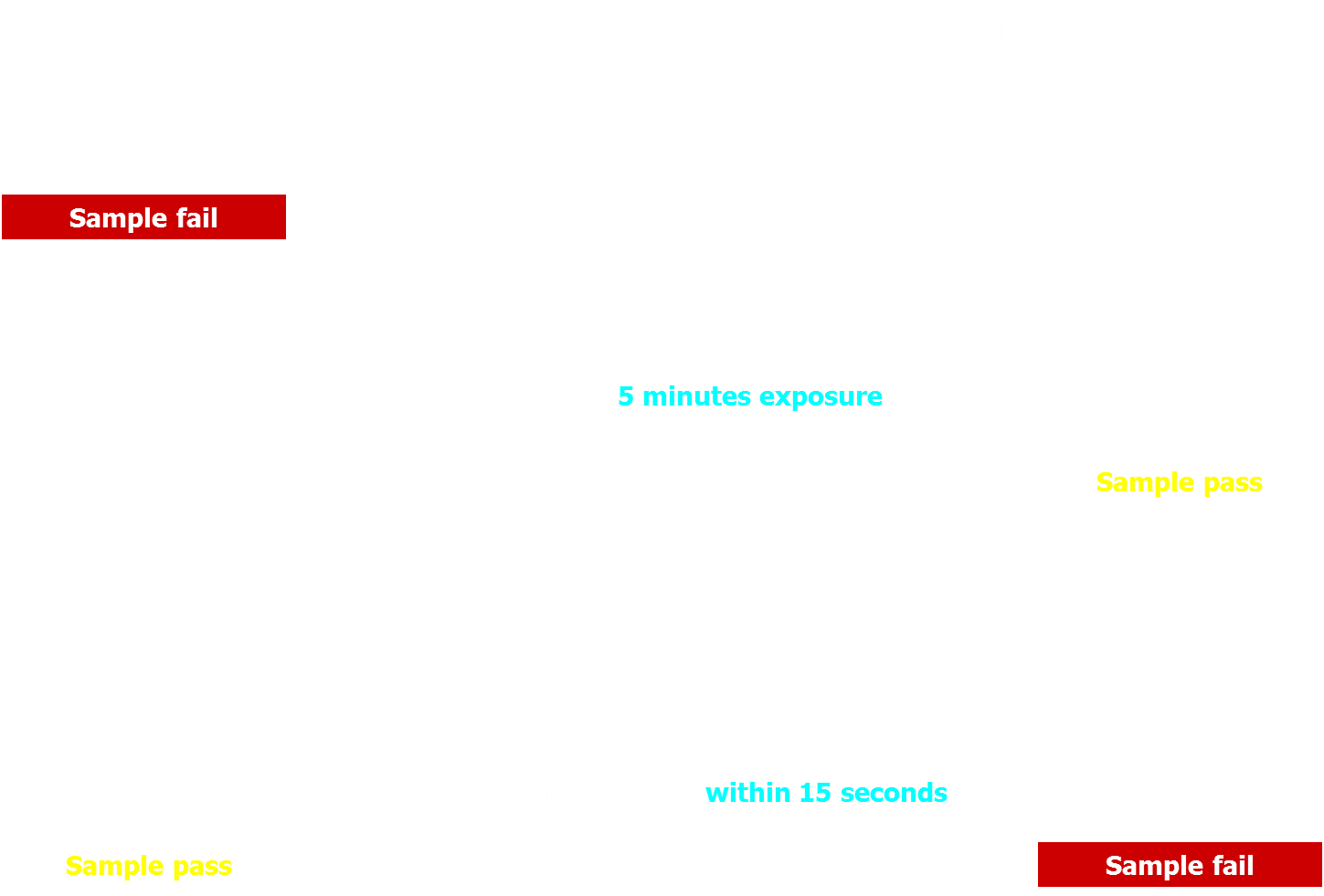 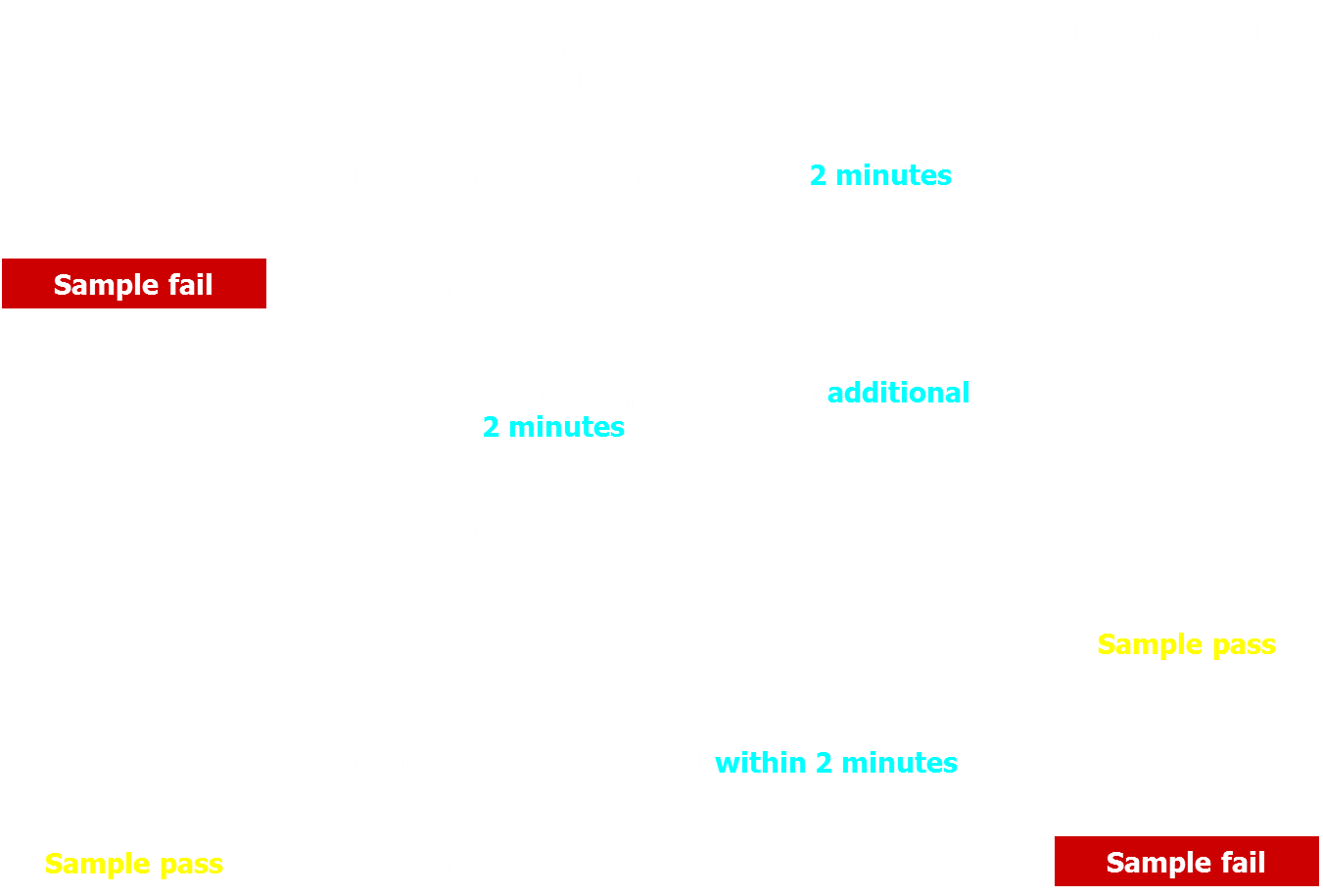 [Summary]
* Various ECO-Mg alloys with over 0.5 CaO are enough in terms of ignition resistance.
* Alloy design/devlopment is essential to meet
   - cost-effectiveness,
   - design-flexibility for cast net-shape, extruded profile, and shaped sheet, and
   - improved mechanical properties, including fatigue strength.
Effect of Alloying Elements in Mg Alloys
(+)
Ambient tensile, compressive and fatigue strength
Castability
% Al
Cost
Creep strength
Ductility, impact strength
(-)
(+)
Creep strength
Cost
Ambient strength
% (Ca, Sr, RE)
Castability
Ductility, impact strength
(-)
[Source] Materials Science Forum, 419-422 (2003) 407
Effect of CaO on Spiral Fluidity of AZ31 ECO-Mg
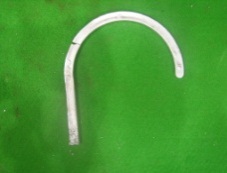 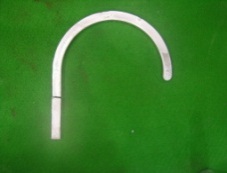 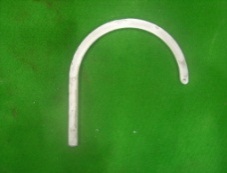 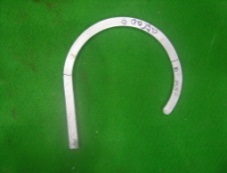 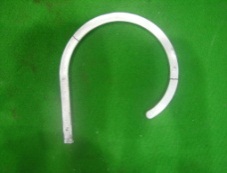 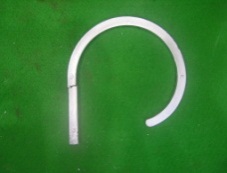 36.5cm
36.5cm
35cm
42cm
43cm
44cm
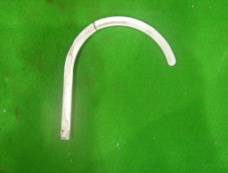 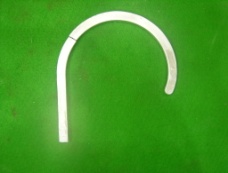 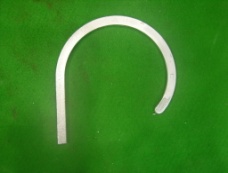 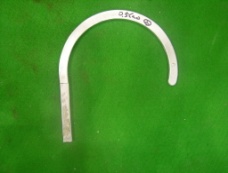 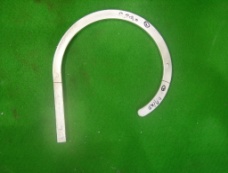 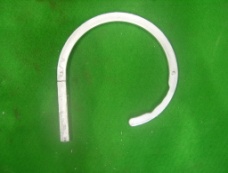 31.5cm
39cm
41.5cm
39cm
44.5cm
45.5cm
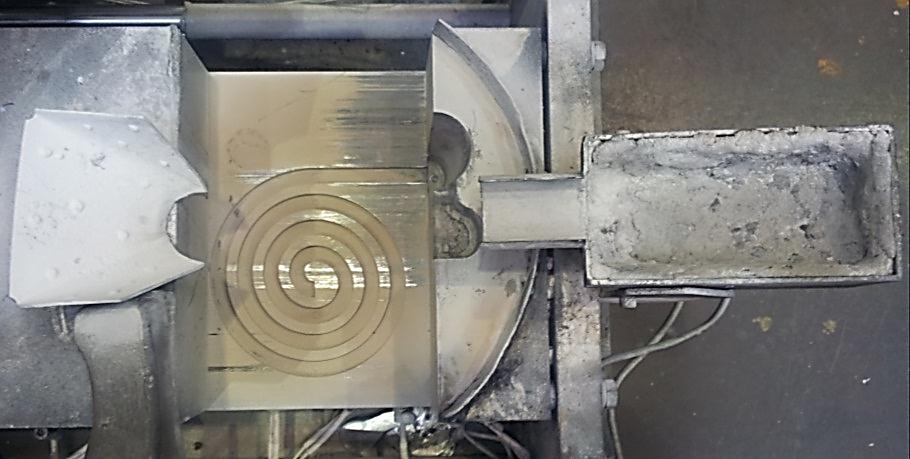 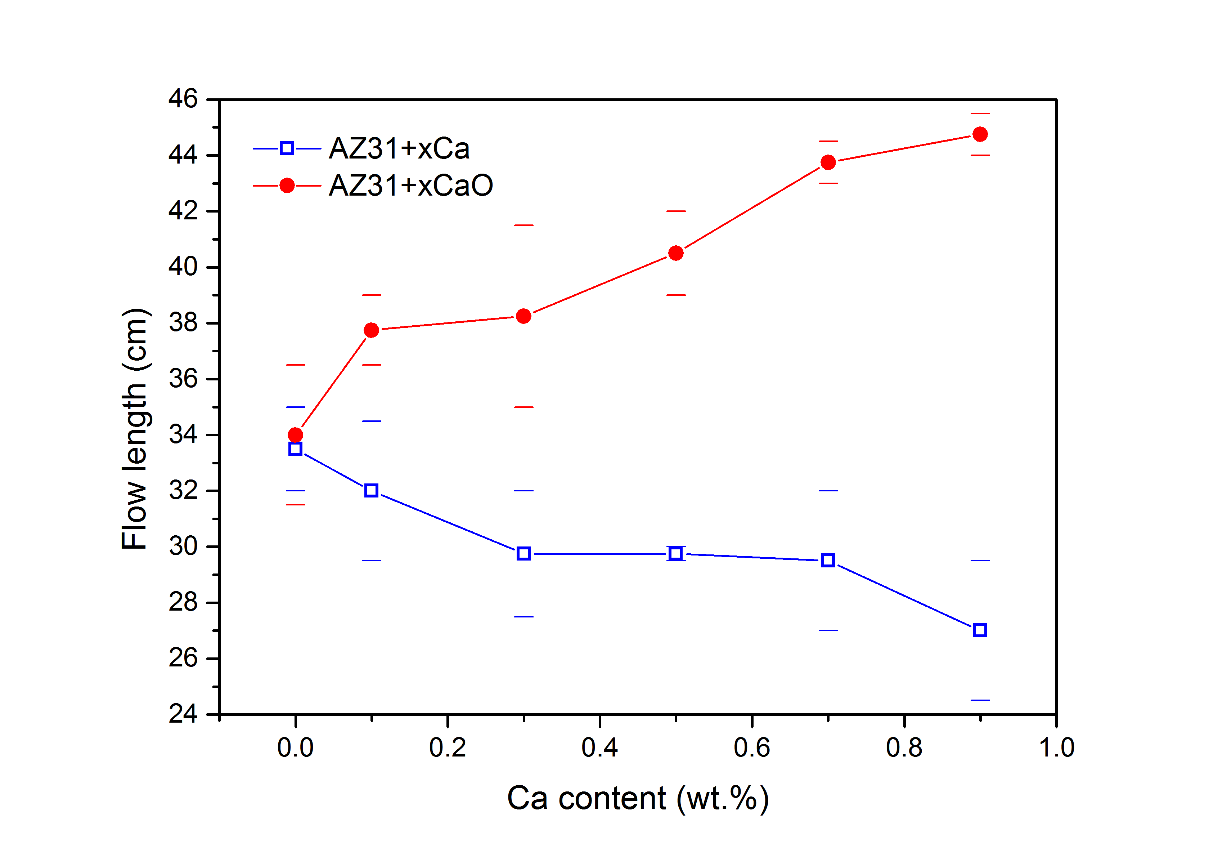 Die Cast AM60B ECO-Mg
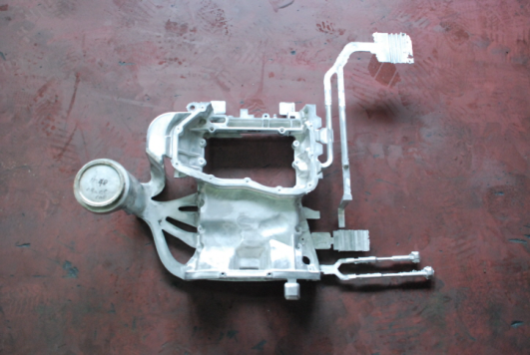 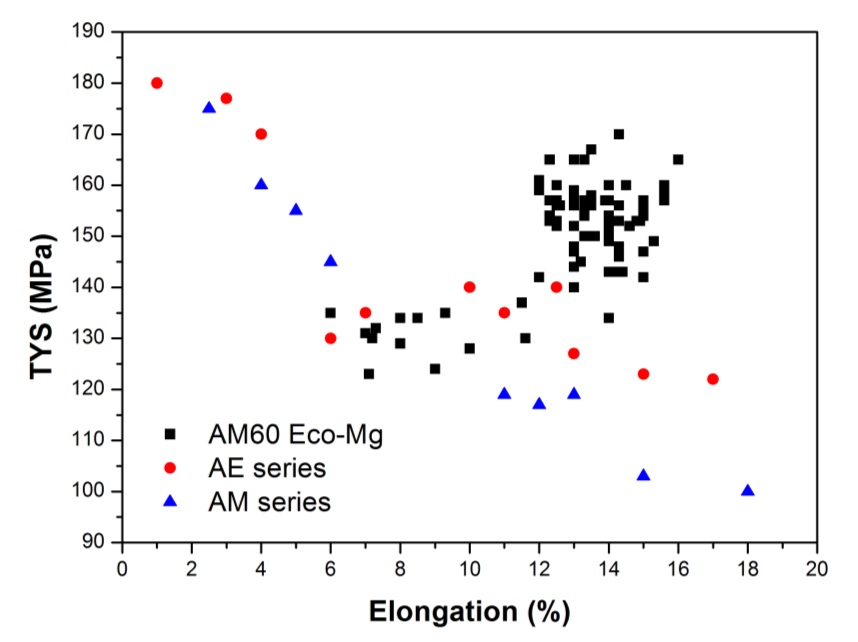 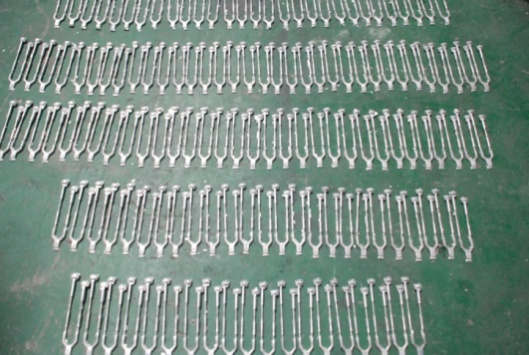 Mechanical test specimens were obtained directly
by die casting even at the end of the product.
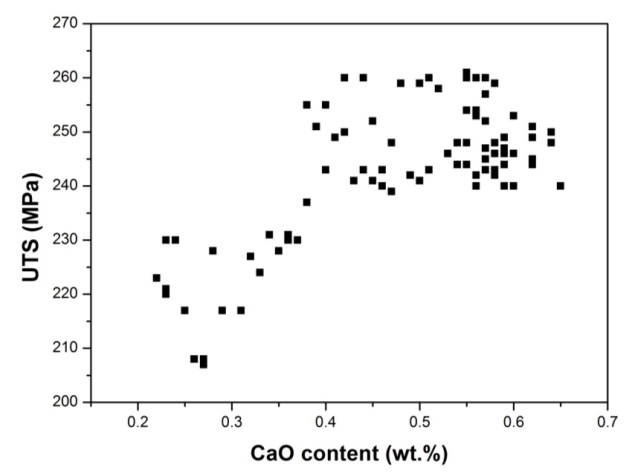 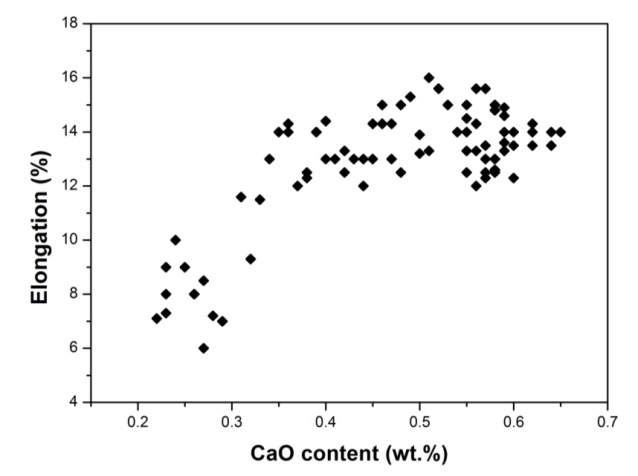 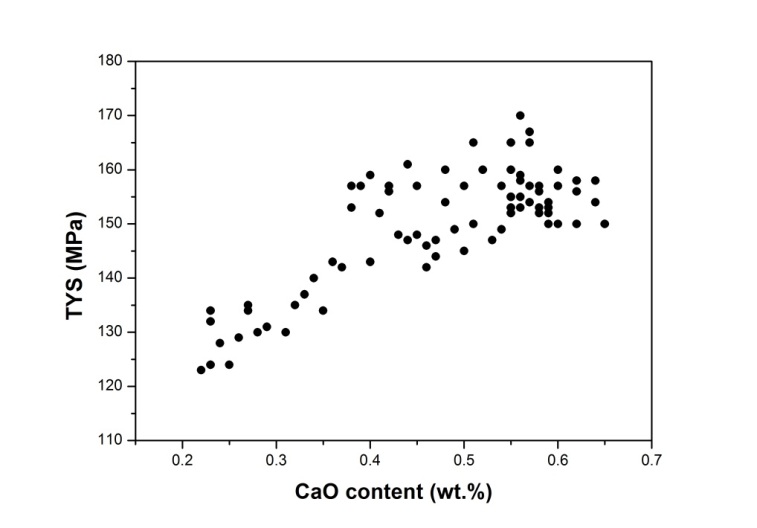 Extruded AZ31B ECO-Mg
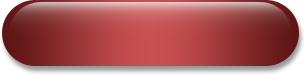 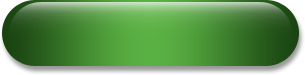 AZ31-0.3wt% CaO
Normal AZ31
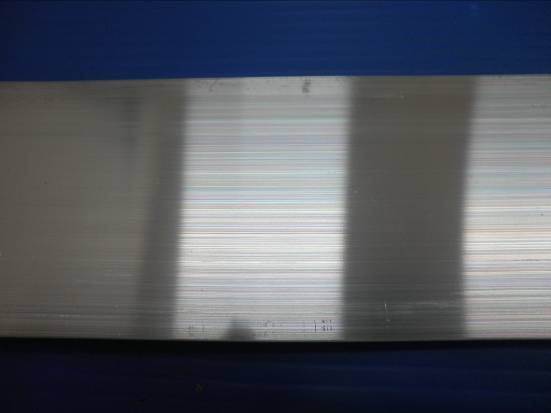 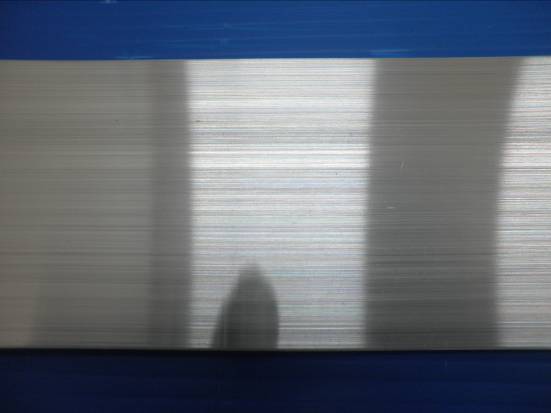 AZ31B 0.04m/min (1m/min)
ECO-AZ31B 0.04m/min (1m/min)
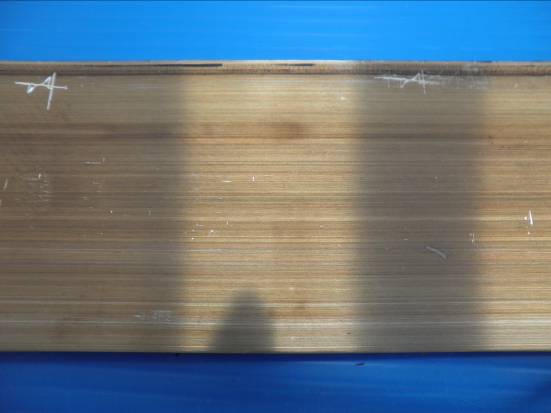 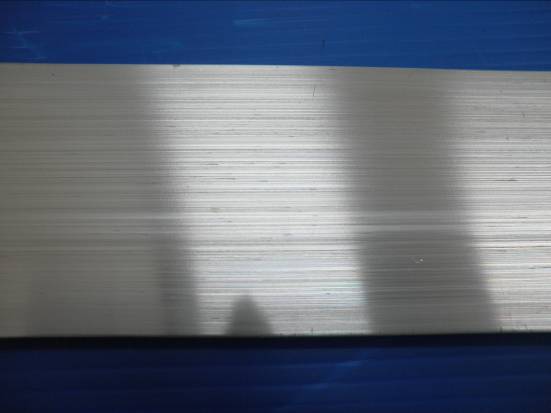 AZ31B 0.12m/min (3m/min)
ECO-AZ31B 0.12m/min (3m/min)
RAM Speed (Part Speed)
Hot Air Bulged AZ61 ECO-Mg
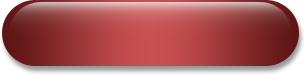 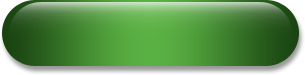 AZ61-0.5wt% CaO
Normal AZ631
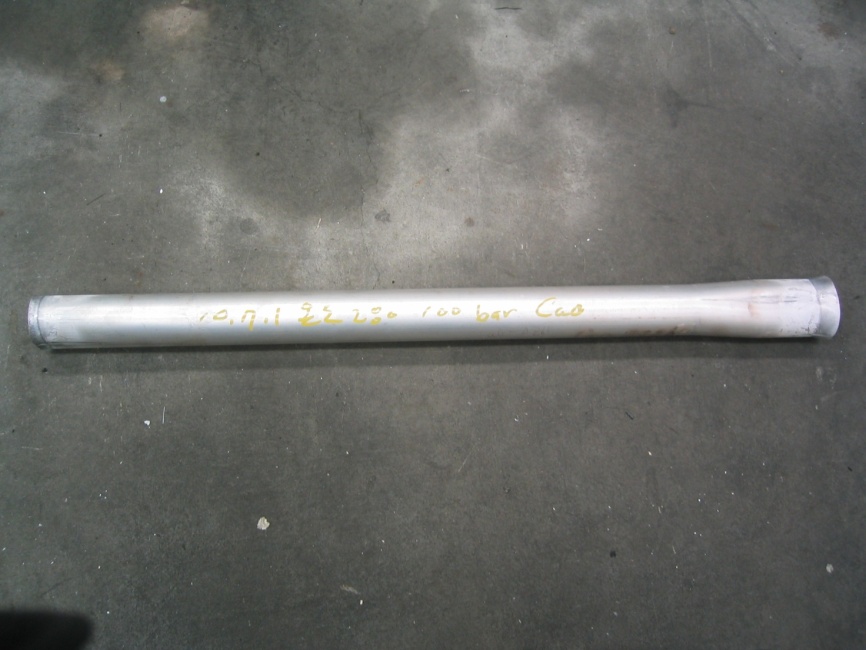 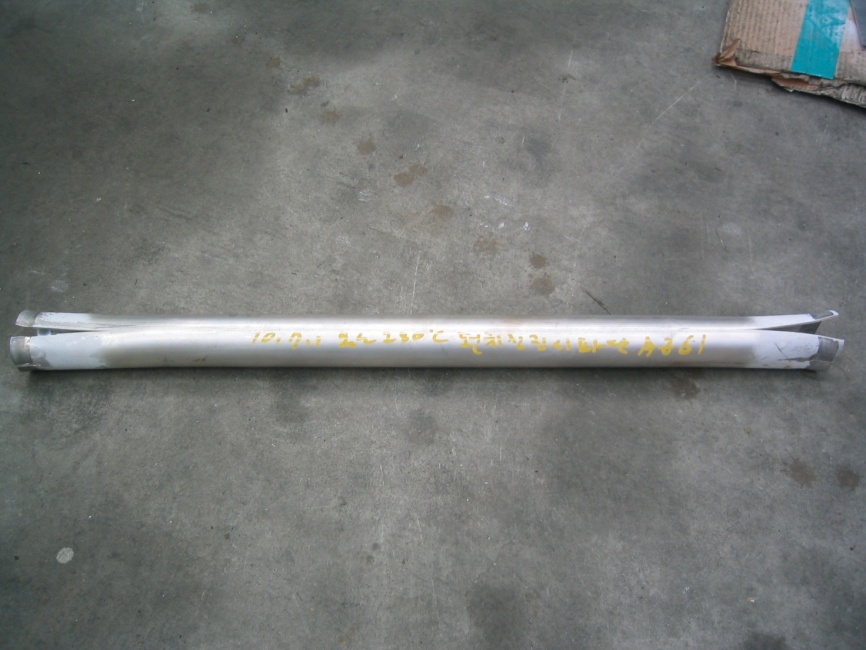 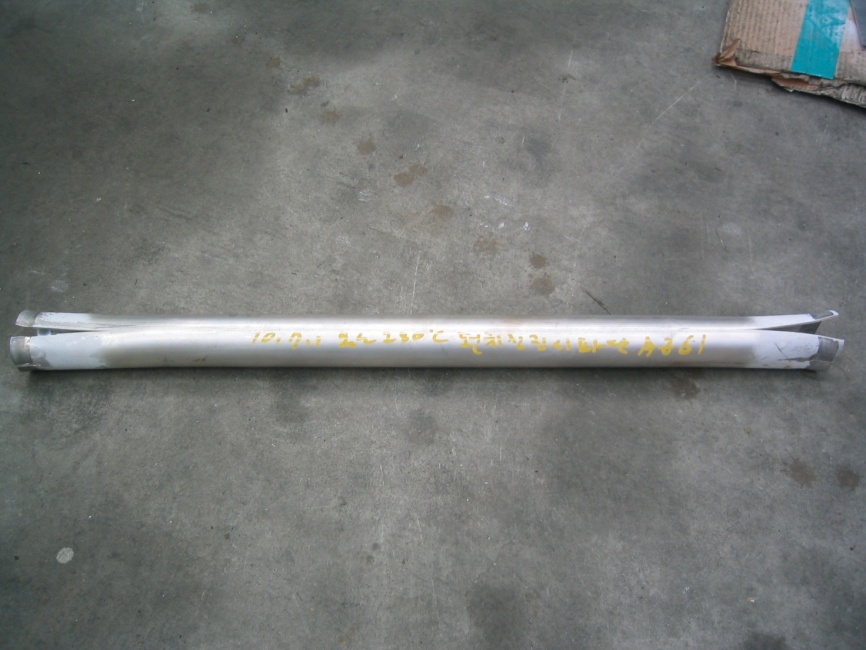 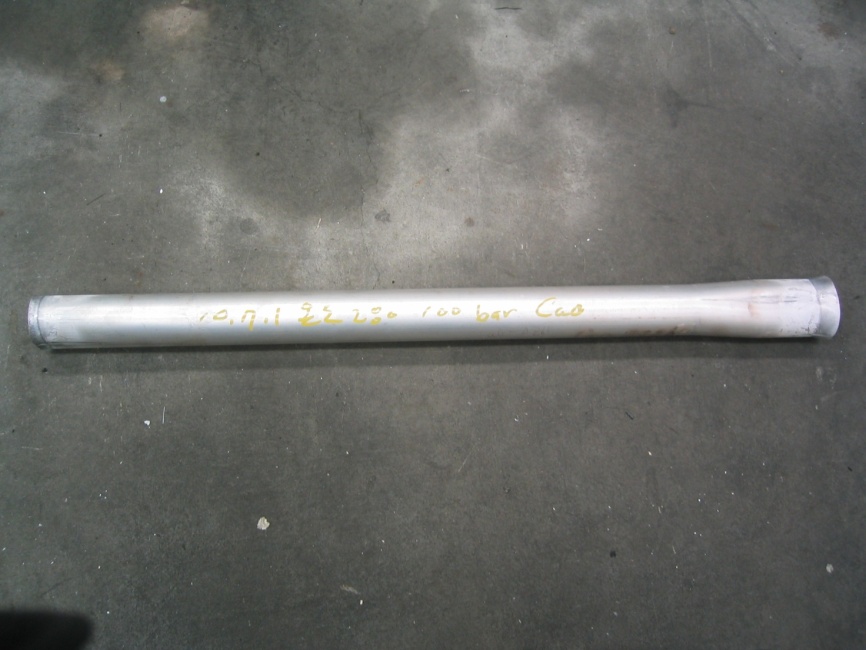 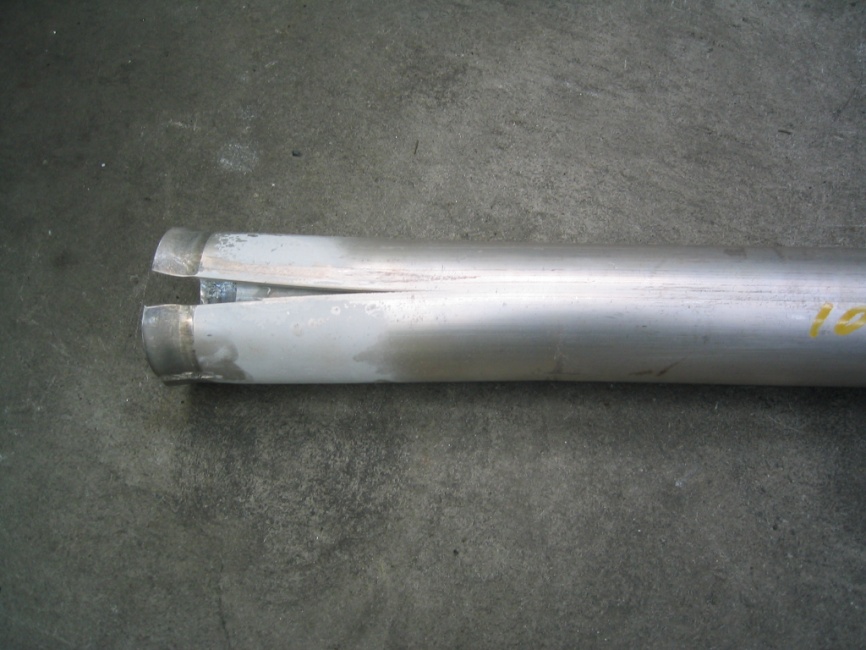 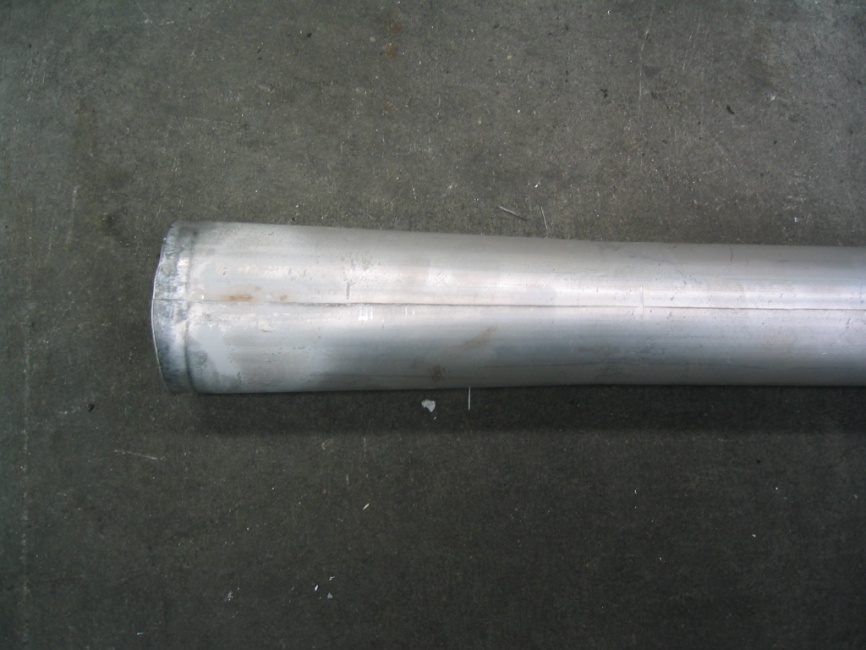 Fatigue Strength of ECO-Mg
Net-shape Extruded Parts of ECO-Mg
Parts
Porthole dies for hollow extrusion
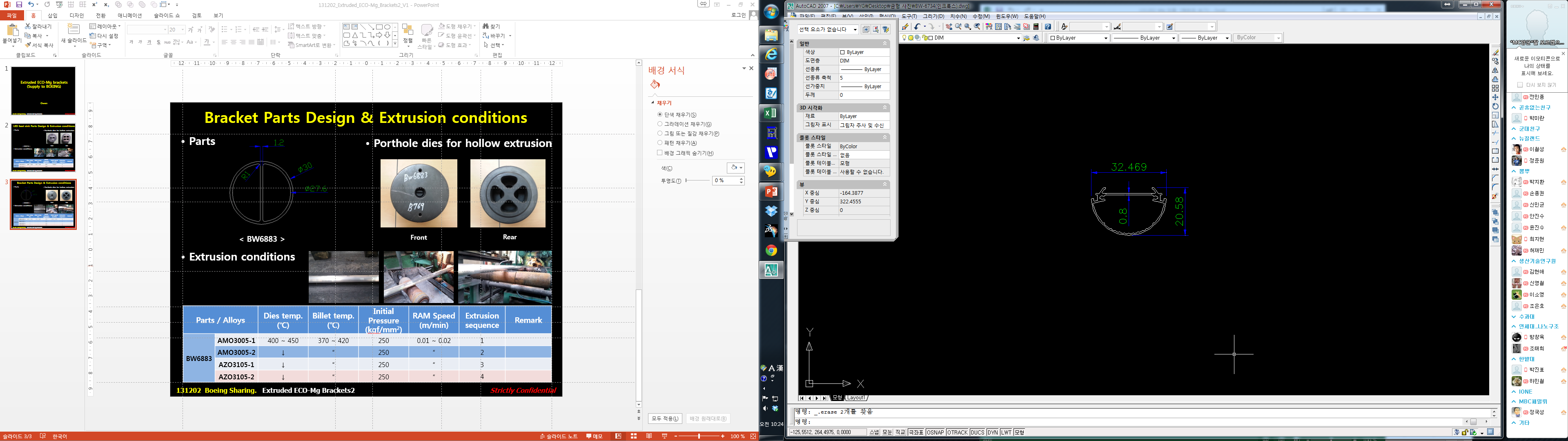 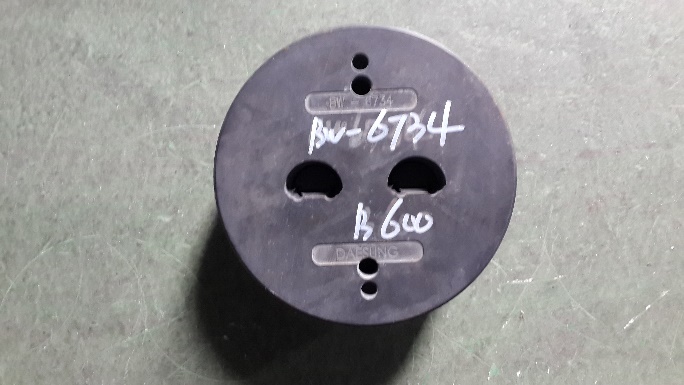 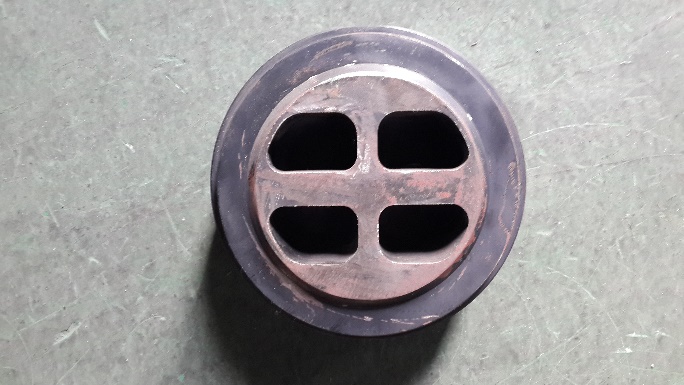 Rear
Front
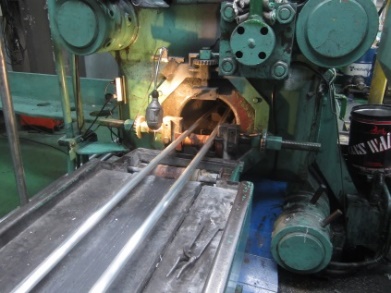 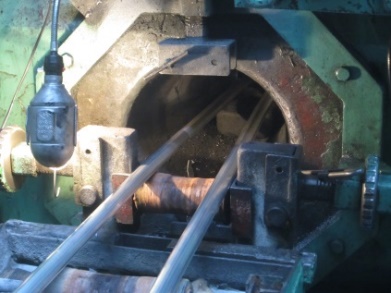 Conclusion
* To meet safety issue: fire-proof Mg alloys
* To give beneficial weight reduction by fire-proof Mg alloys
    - part stiffness and net-shape by Mg alloys with good formability
      [vs] improved material strength with limited design flexibility
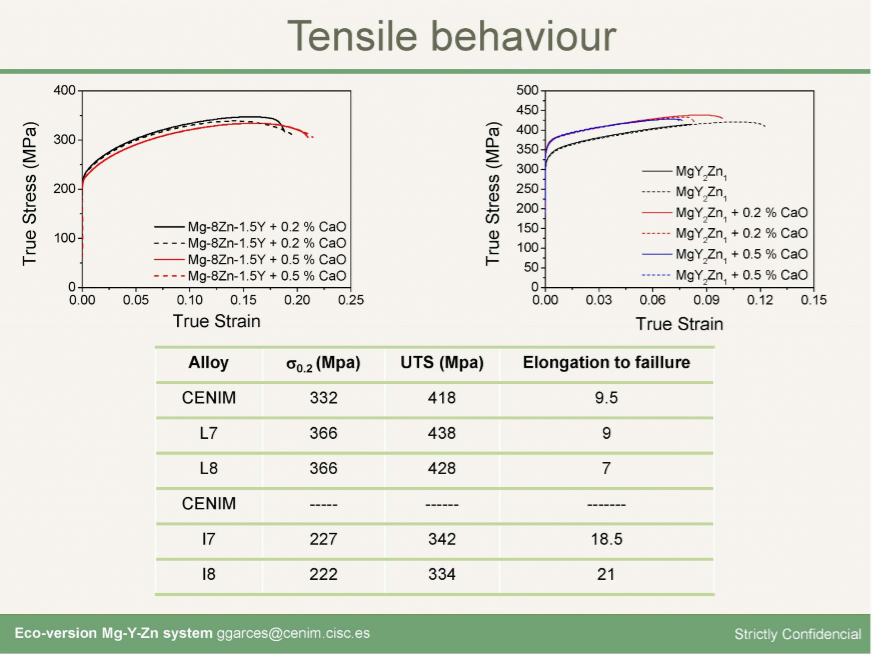 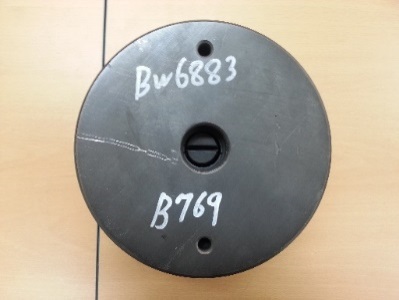 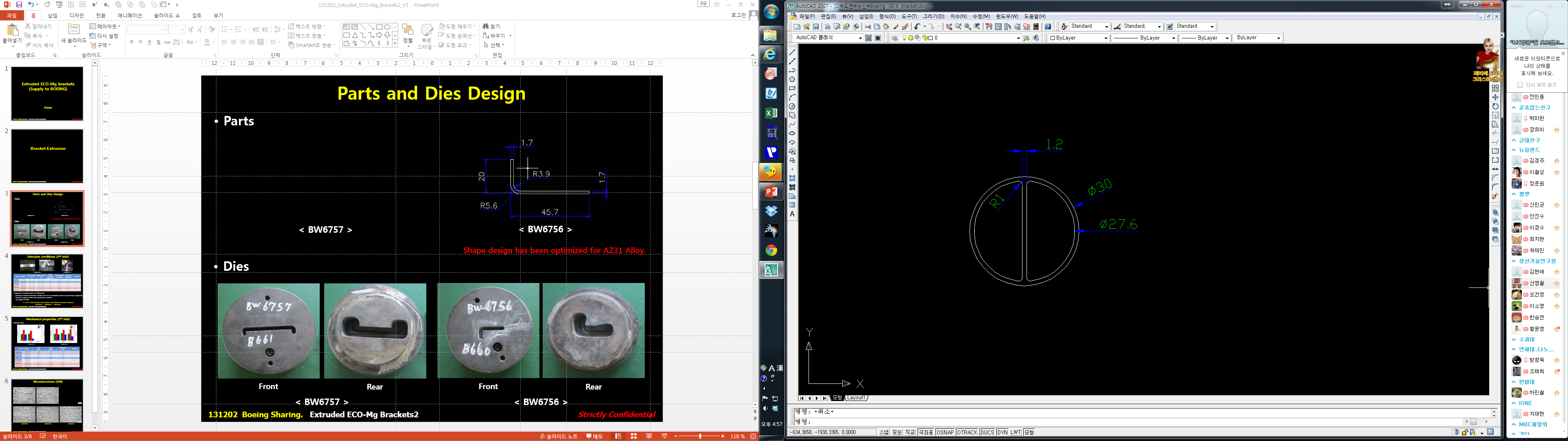 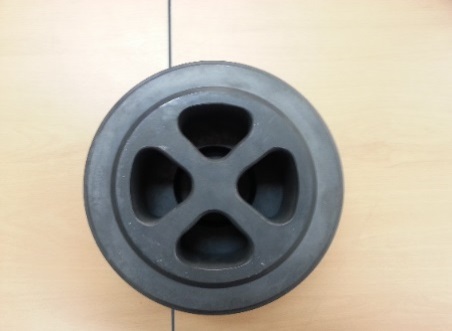 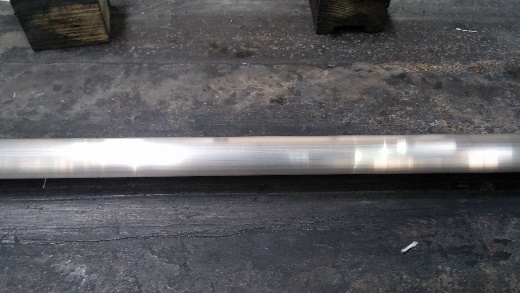 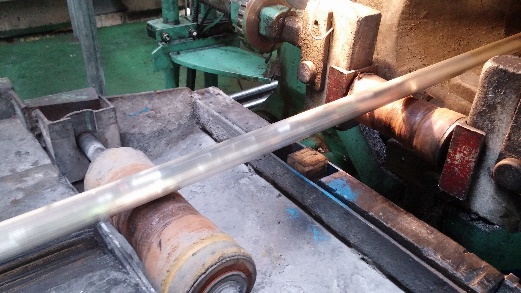 Overview of ECO-Mg Approach & Alloys
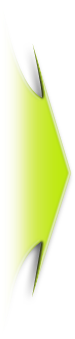 Conventional
all Mg alloys
CaO
(simple addition)
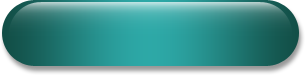 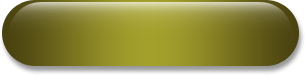 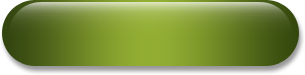 Al2Ca Formation
(Mg2Ca in pure Mg)
+
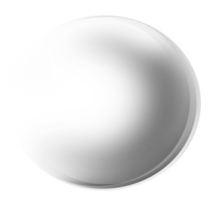 Non-SF6
AZ91, AM50/60 casting alloys
AZ31, AM30, AZ61 wrought alloys
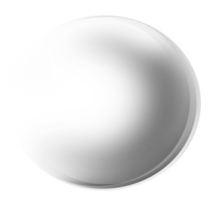 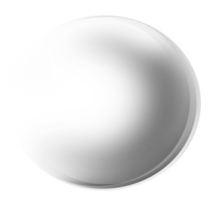 improved fluidity & internal soundness
Recycling
no burning at higher velocity & temp.
Be-free
ECO-Mg
approach
CaO amount for DRX & texture
CaO amount for melt quality
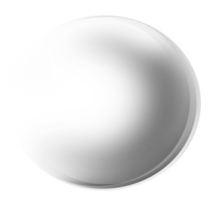 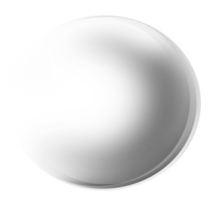 Melt
quality
Part
Safety
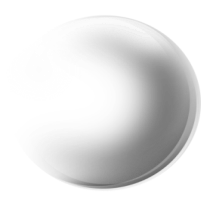 Chip
Safety
ECO-Mg
alloys
Creep
resistant
Ignition
resistant
High-
strength
Bio-
degradable
Damping
Powder
controlled by
CaO & Al 

die casting
gravity casting
controlled by
CaO

extrusion
gravity casting
controlled by
Icosahedral-
& LPSO-phase

Extrusion, etc.
controlled by
CaO & others

extrusion
gravity casting
pure Mg with
CaO & Si

casting
extrusion
property &
safety control
by CaO

PM
[Speaker Notes: Enter speaker notes here.]
FAA 7th Triennial Aircraft Fire & Cabin Safety Conference
Development of Fire-proof ECO-Mg alloys
with process diversity
REFERENCE
Presented to: FAA 7th Triennial Conference, Philadelphia
By: Shae K. Kim, KITECH, Korea
Data: December 3, 2013
As-extruded Mechanical Properties of ECO-Mg
1. Conventional extruded Mg alloys
2. MEL extruded Mg alloys
3. Extruded ECO-Mg alloys
High Strength ECO-Mg for Aerospace
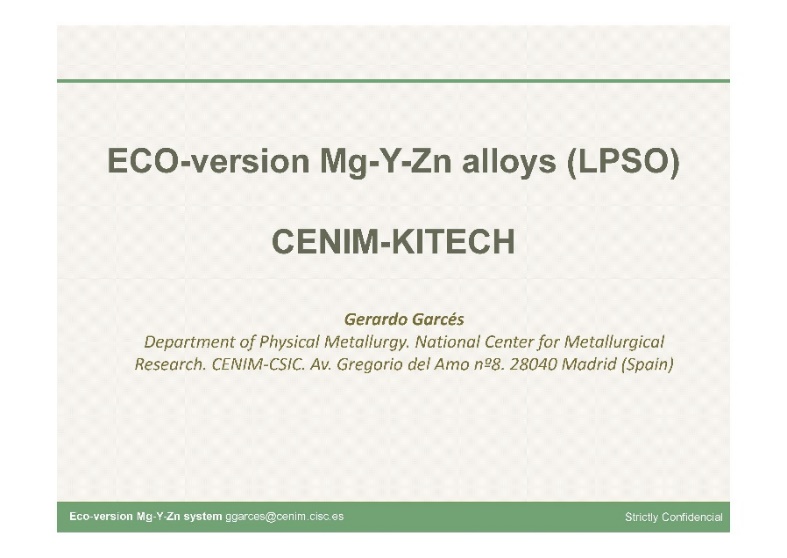 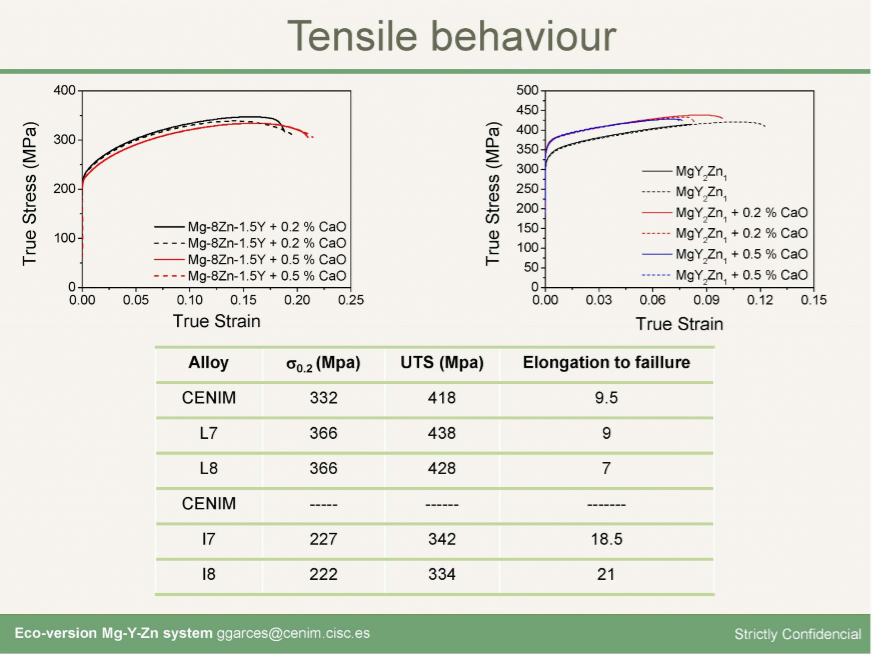 Method & Specimen for Ignition Test
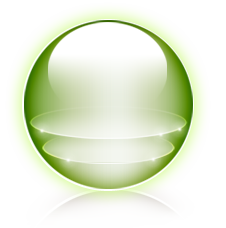 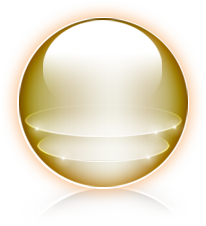 Safety for
 product
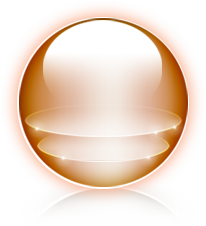 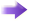 Quantitative 
Data
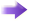 Safety for 
burr and chip
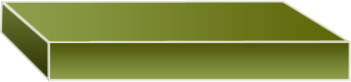 specimen position
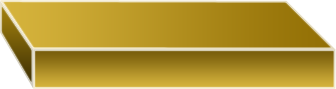 torch test
specimen shape & volume
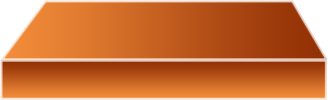 DTA
* Thermal Conductivity,
   Emissivity & ?
tool shape/compaction
furnace chip test
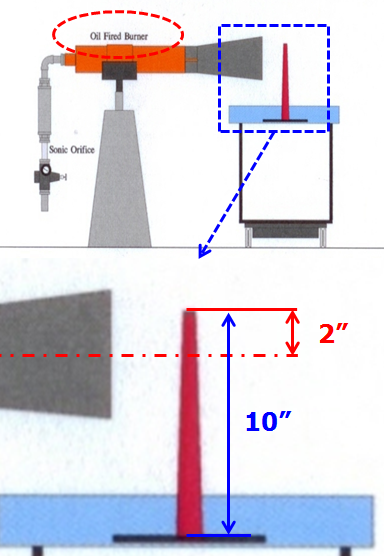 edge
edge
Ignition
Ignition
Ignition
Chip
bulk - cubic
bulk - sphere
Over 200
10-40
5-30
Deflection of data (K)
many times
1~5
1~2
Frequency of ignition
DTA Ignition Results of ECO-Mg
* machined spherical specimens of 8~9mg
■ AZ31
● AM30
904.08℃
857.35℃
842.25℃
825.54℃
778.28℃
740.41℃
592.32℃
576.34℃
0 CaO
1.0 CaO
1.5 CaO
0.5 CaO
Challenge for ECO-Mg Alloy
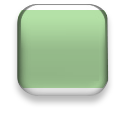 Impacts
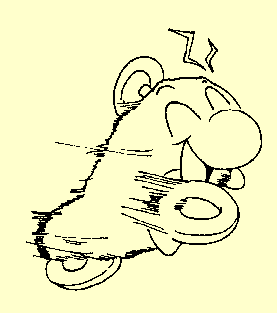 Aluminum
 Automobile
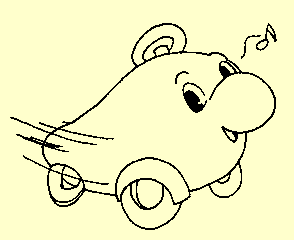 Steel
Automobile
Magnesium
Automobile
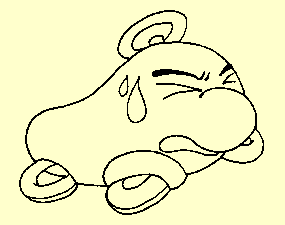 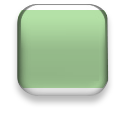 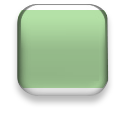 Mg Benefit
Mg Problem
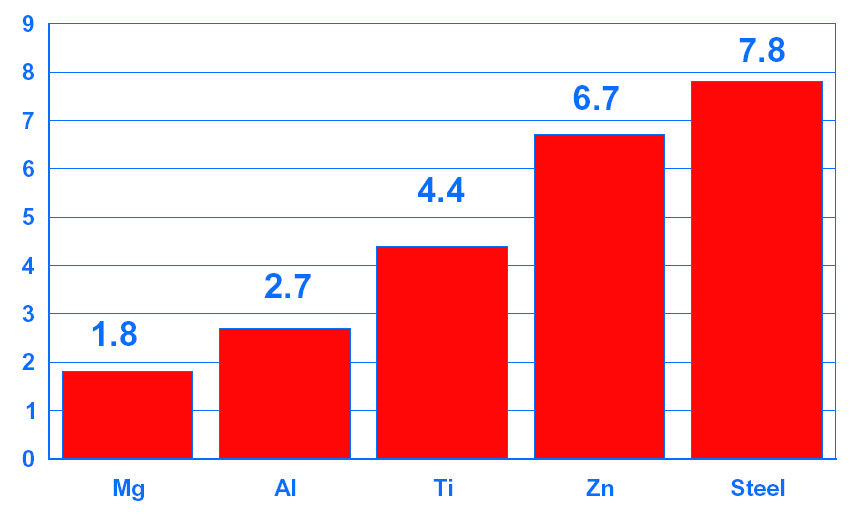 SF6 Gas Usage
GWP (CO2 x 23,900)
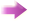 Lifetime (3,200 y)
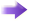 Be Addition
Toxicity
Process-ability
Melt Quality
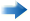 Property
Safety
Burning of
Machined Chips
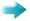 Special Storage
Safety
Oxidation & Burning
of Components
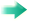 Recyclability
Non-SF6 Issue of Mg Alloy
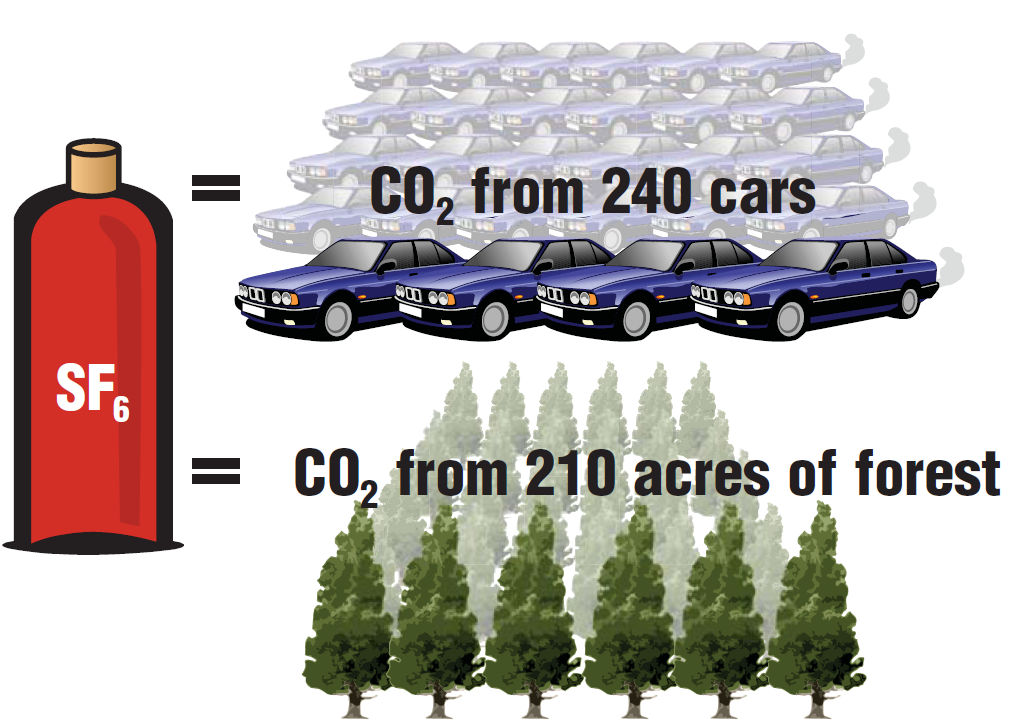 Mg-0.45Al-xBe vs Mg-0.45Al ECO-Mg; Melt protection
Ignition
Clean
Melt Temperature: 680 ℃
CO2: 16.8 l/min
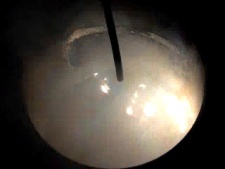 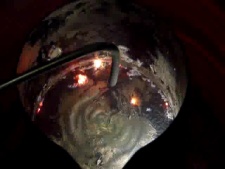 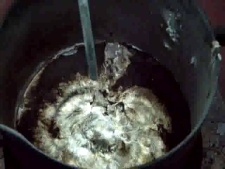 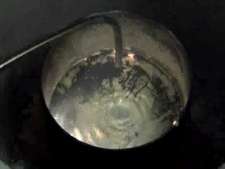 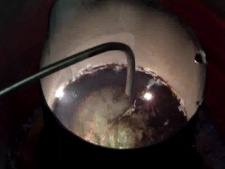 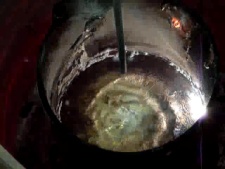 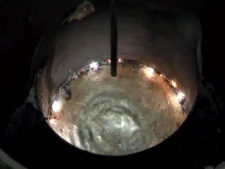 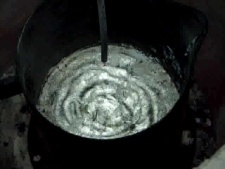 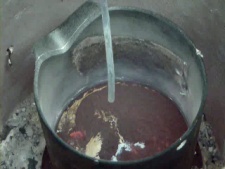 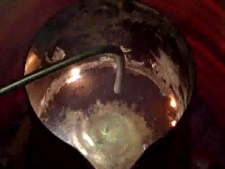 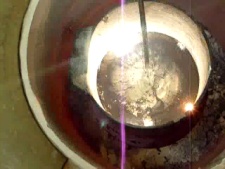 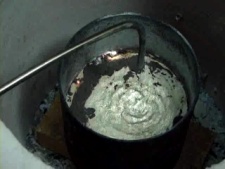 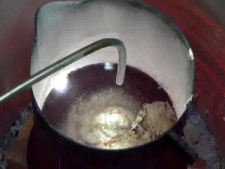 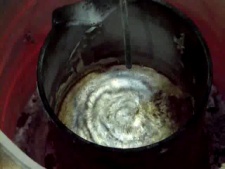 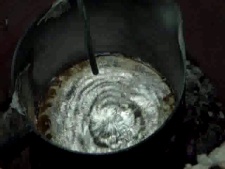 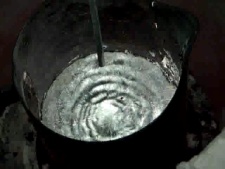 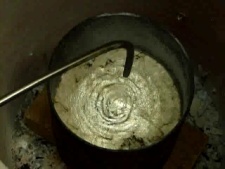 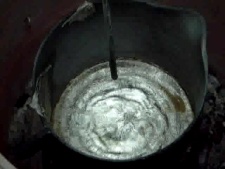 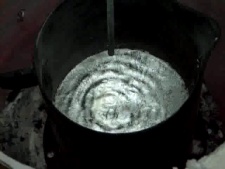 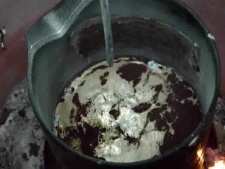 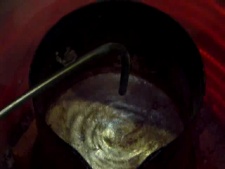 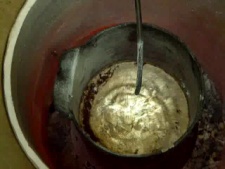 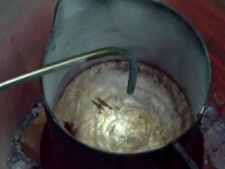 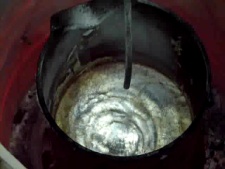 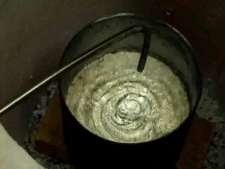 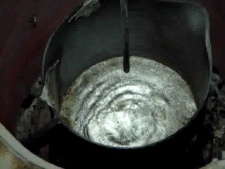 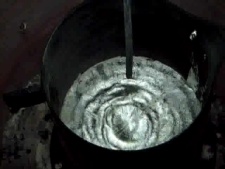 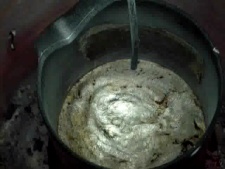 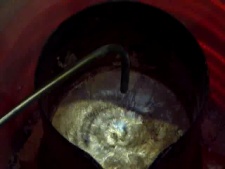 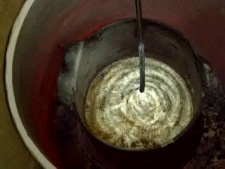 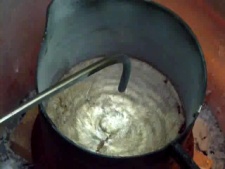 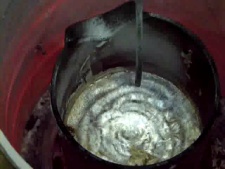 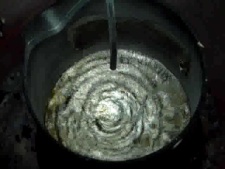 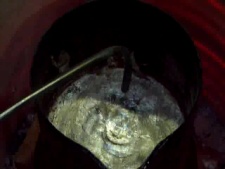 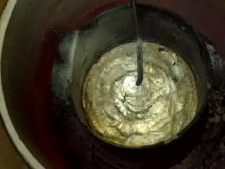 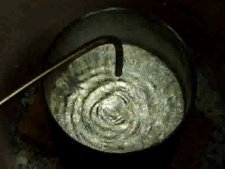 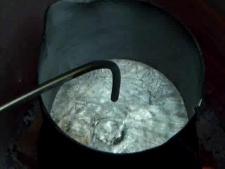 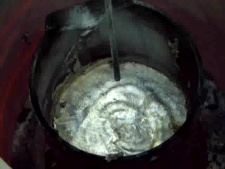 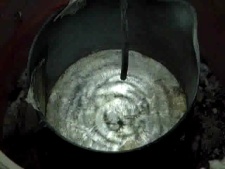 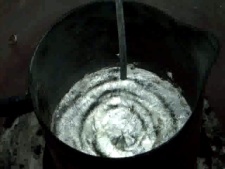 Thermodynamic Consideration of ECO-Mg Alloys
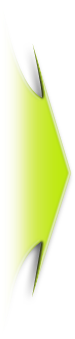 Conventional
all Mg alloys
CaO
(simple addition)
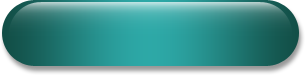 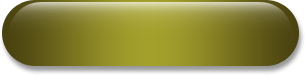 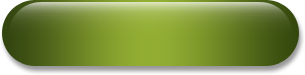 Al2Ca Formation
(Mg2Ca in pure Mg)
+
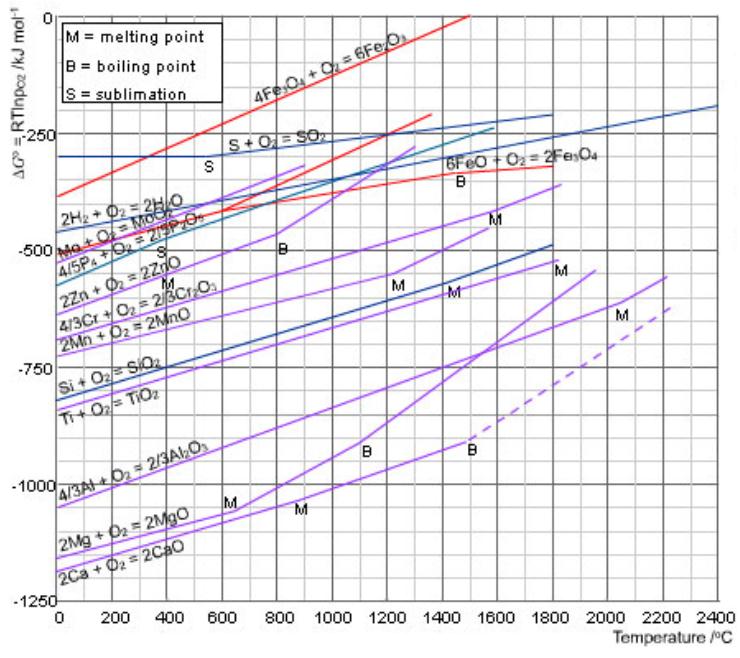 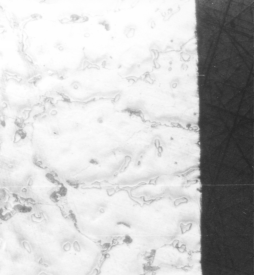 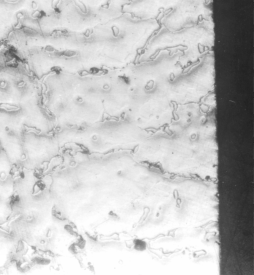 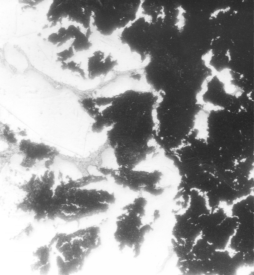 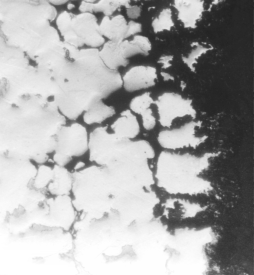 Shae K. Kim, et al. : Mater. Trans. JIM 42 (2001) 539-542
Thermodynamic Consideration of ECO-Mg Alloys
Mg-CaO ⇒ Mg-Al-CaO
based on standard Gibbs free energy
∆G ̊ ⇒ ∆G 
based on Mg-CaO System
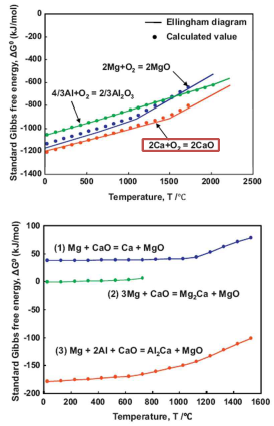 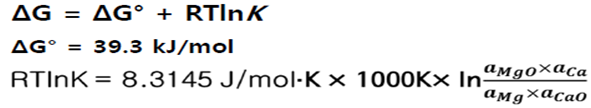 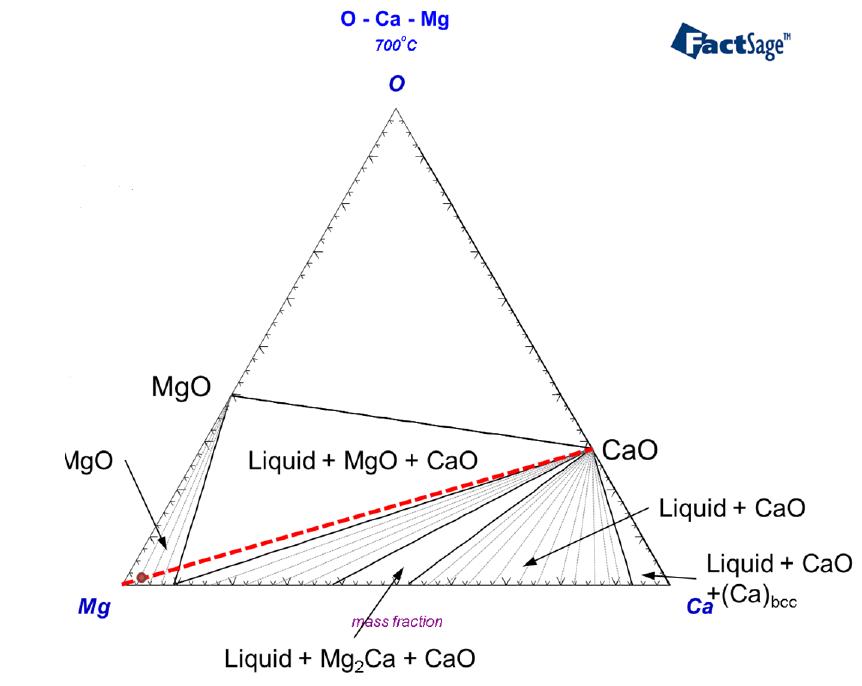 K. Kondoh et al., Mater. Chem. & Phy. 129 (2011) 631
TEM Results of AZ31 ECO-Mg
3. AZ31 계열 시편 이차상 분석
1. Eco-Mg ingot 시편 종류 및 성분
CaO 0 wt. %
near-surface
micro size 
Al-Mg-Zn
second- phase
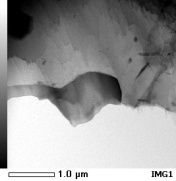 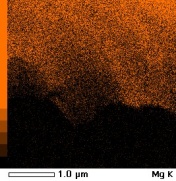 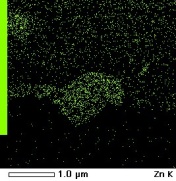 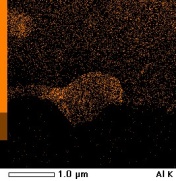 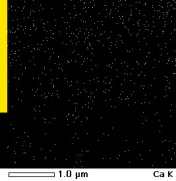 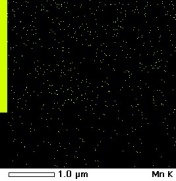 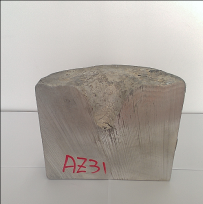 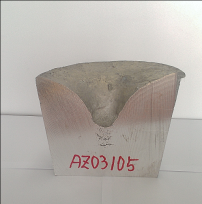 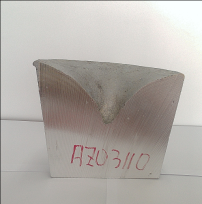 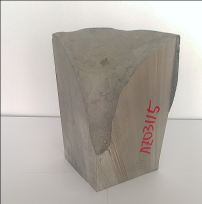 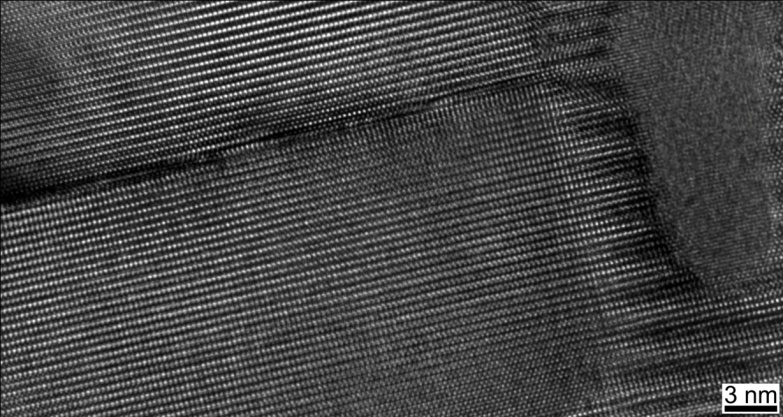 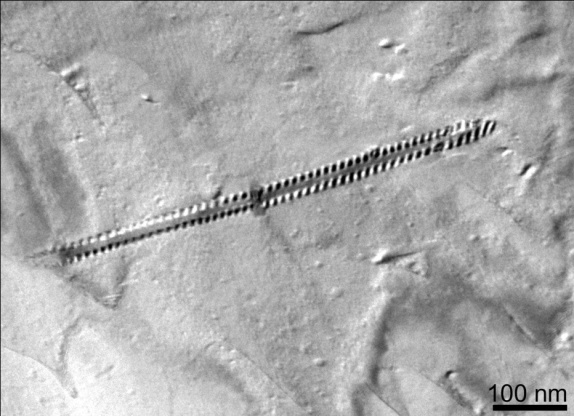 Mg
Zn
Al
Ca
Mn
CaO 1.0 wt. %
near-surface
micro size 
Al-Ca
second- phase
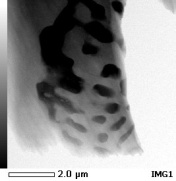 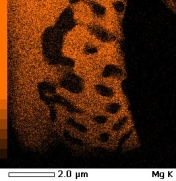 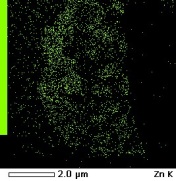 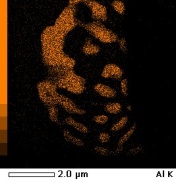 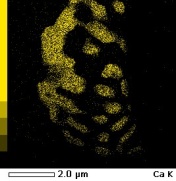 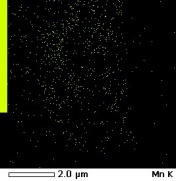 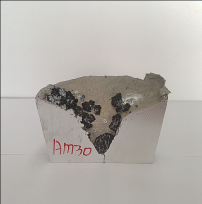 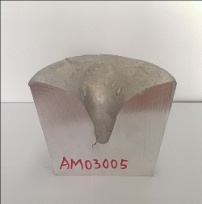 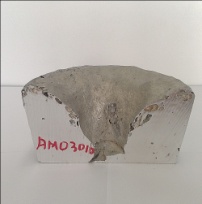 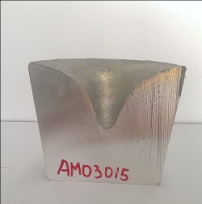 Mg
Zn
Al
Ca
Mn
b)
Near-surface are
Internal area
AZ31, AM30 계열 시편에 CaO를 각각 0, 0.5, 1.0 그리고 1.5 wt.% 로 첨가하였고, 관찰 영역을 internal, near-surface area 로 나누어 TEM 분석 실시
a)
2. AZ31 계열 시편 미세구조 관찰
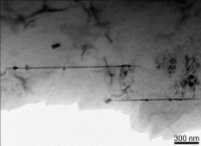 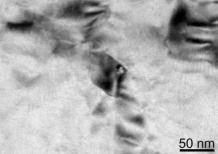 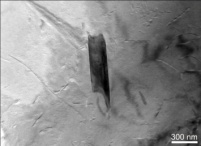 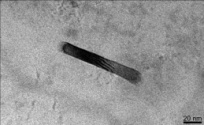 a)
b)
220Al2Ca // 010Mg
-
-
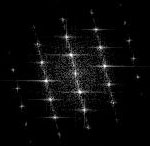 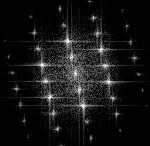 -
-
-
0001
111Al2Ca // 001Mg
111
220
0110
Needle type Al2Ca
Al8Mn5
Al8Mn5
Al2Ca
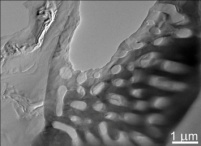 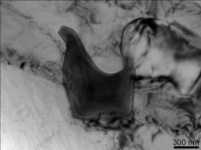 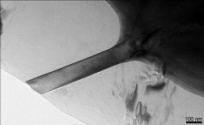 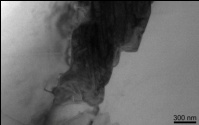 Al2Ca
Al2Ca
CaZn13
Al12Mg17
[-112]Al2Ca // [2-1-10]Mg
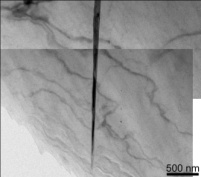 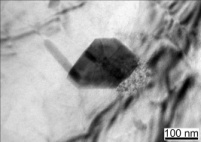 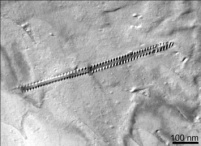 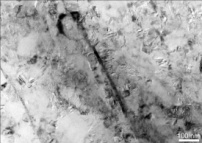 Al2Ca (FCC)
Mg (HCP)
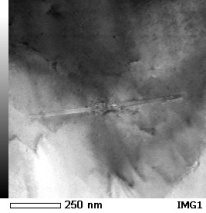 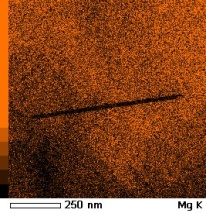 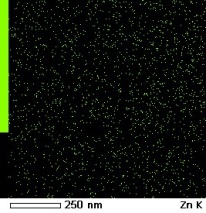 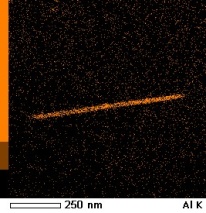 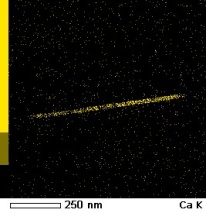 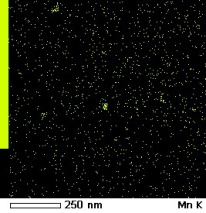 Al5Mg11Zn4
Needle type Al2Ca
Needle type Al2Ca
Needle type Al2Ca
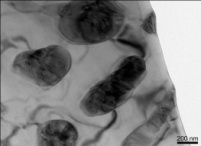 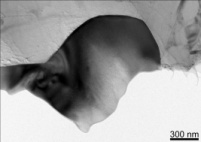 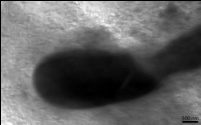 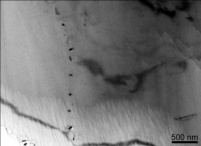 Al12Mg17
Al-Mn 계열
Al2Ca
Al2Ca
Mg
Zn
Al
Ca
Mn
CaO 함량 증가에 따라 조대한 크기 이차상은 Al2Ca로 관찰되었고, 1.5 wt.% 첨가 시편에서는 internal area 에서 needle 형태의 Al2Ca 이차상이 관찰됨
Needle 형태의 이차상 입자는 Al2Ca 로 matrix 와 특정 방위관계를 형성하고 있는 것이 관찰되었고, 상대적으로 낮은 계면에너지를 가지는 방향인-11-1Al2Ca // 001Mg 으로 선택적 성장하는 것으로 판단됨
TEM Results of AM30 ECO-Mg
4. AM30 계열 시편 미세구조 관찰
5. AM30 계열 시편 이차상 분석
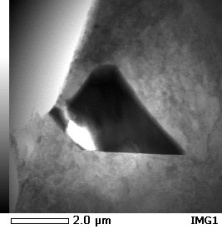 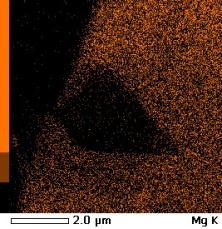 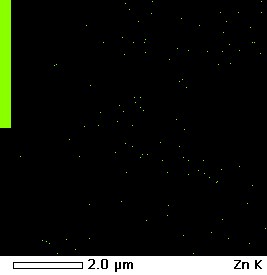 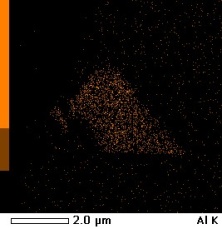 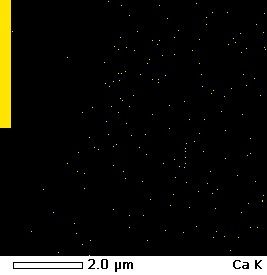 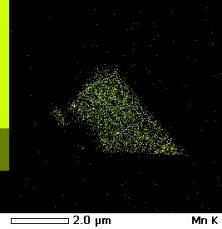 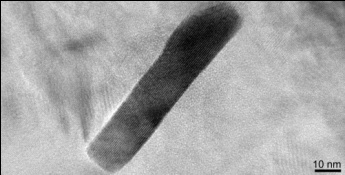 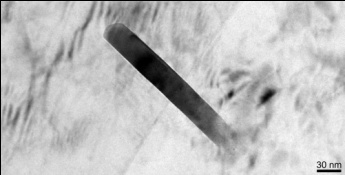 Mg
Zn
Al
Ca
Mn
CaO 0 wt.%
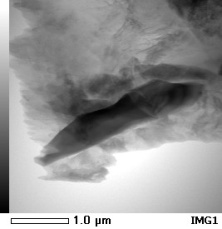 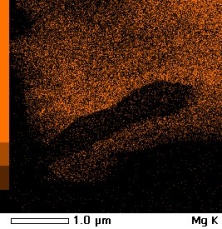 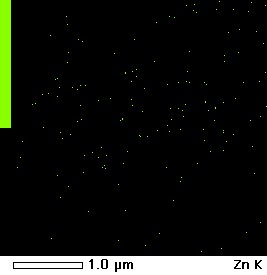 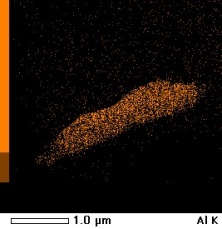 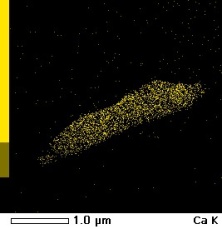 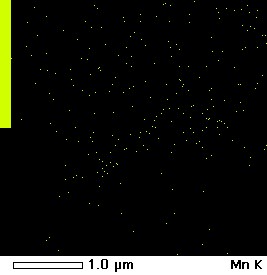 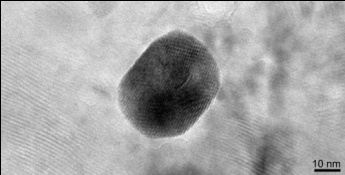 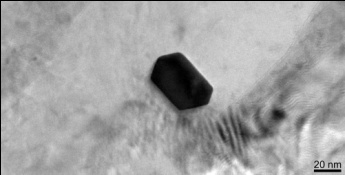 Mg
Zn
Al
Ca
Mn
CaO 0.5 wt.%
조대한 이차상은 주로 CaO 첨가 전 Al-Mn 계열이, 첨가 후에는 Al-Ca 계열이 관찰됨
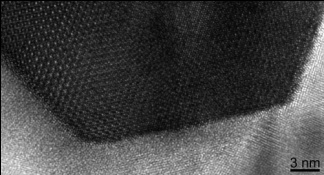 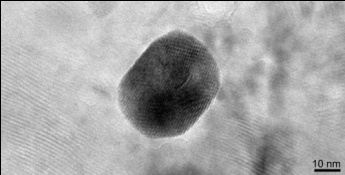 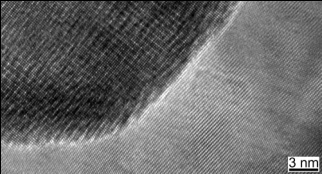 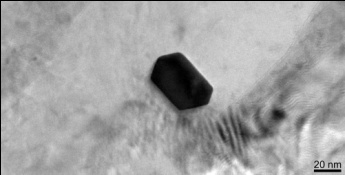 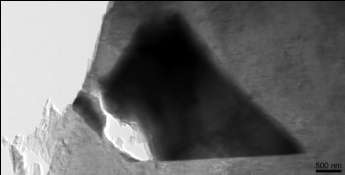 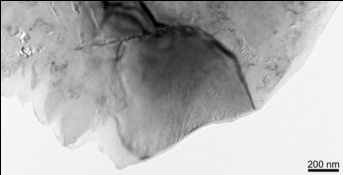 EDS data
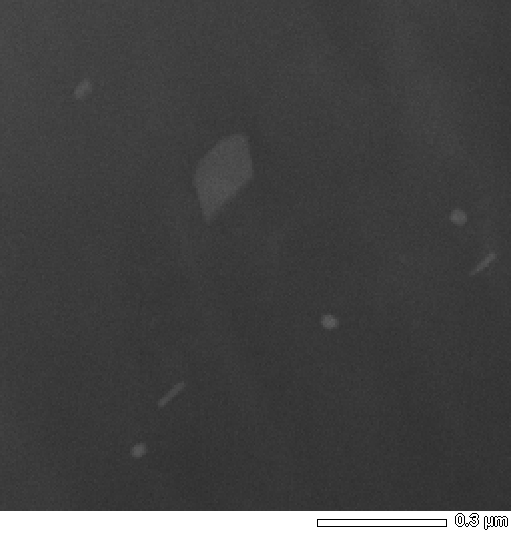 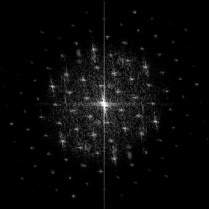 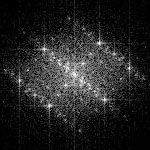 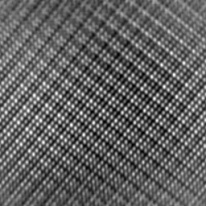 Inversed FFT
-
330
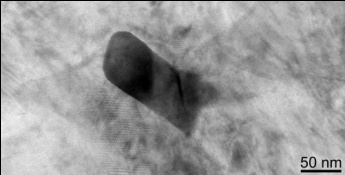 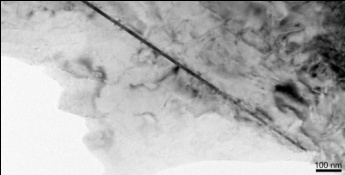 336
Mg
Zn
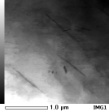 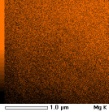 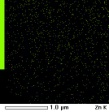 012
110
Al8Mn5 (Rhombohedral)
Al8Mn5 (Rhombohedral)
Mn
Al
Ca
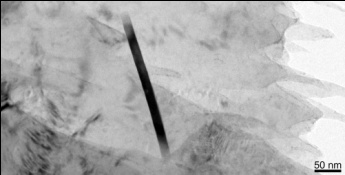 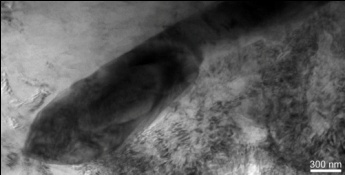 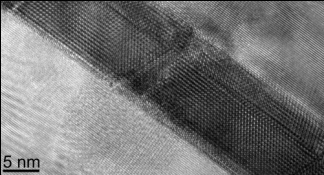 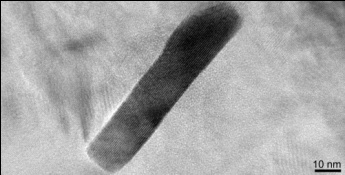 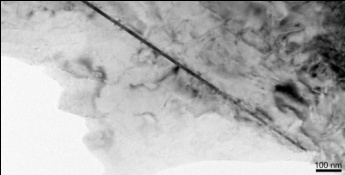 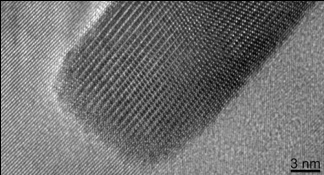 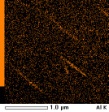 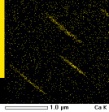 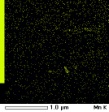 EDS data
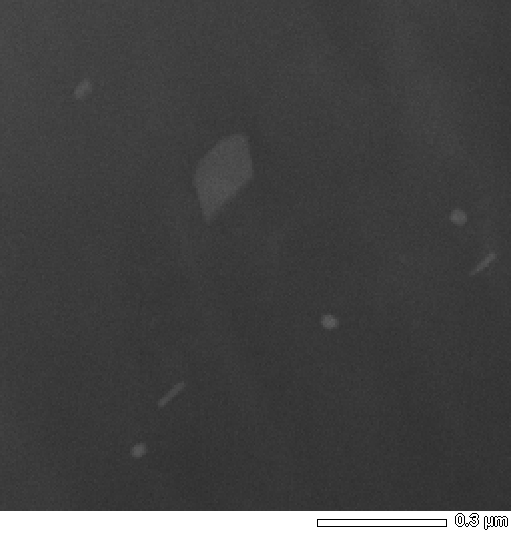 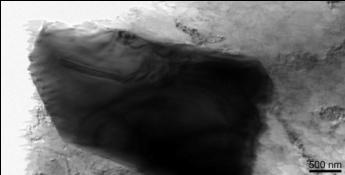 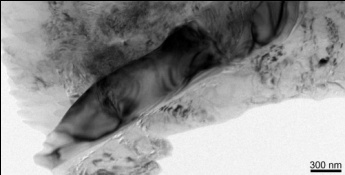 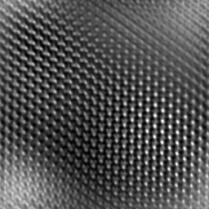 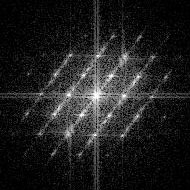 Inversed FFT
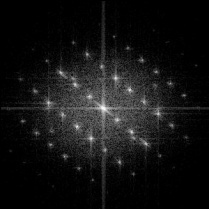 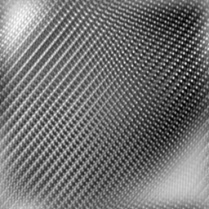 Inversed FFT
-
300
111
Mg
Zn
012
200
Al8Mn5 (Rhombohedral)
Al2Ca (FCC)
조대한 이차상은 CaO 첨가 전 Al-Mn 에서 첨가 후, Al2Ca 로 관찰되었고 나노 크기 Al2Ca 이차상은 needle 형으로 관찰됨
Mn
Al
Ca
나노 크기 이차상은 CaO 첨가 전 구형과 rod 형 모두 Al8Mn5 로, 첨가 후 구형은 Al8Mn5, needle 형은 Al2Ca로 관찰됨
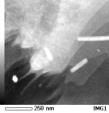 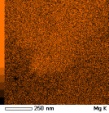 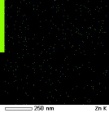 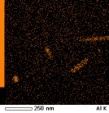 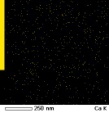 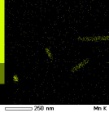 Fatigue Strength of ECO-Mg
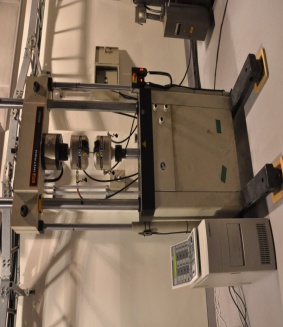 Vickers hardness

  : constant load (10g)
  : holding time (10s)
  : 10 times
  : using average values
Tensile test

  : Instron 8501
  : room temperature and Lab. air
  : strain rate: 1×10-3 /s
  : 3 times
High cycle fatigue test
  : Instron 8501
  : room temperature
  : stress ratio(R)=0.1 
  : Frequency = 20 Hz 
  : Run out =  ~ 107 cycles

  - Before high cycle fatigue test, specimens were polished 
    with #2000 SiC papers (reduce surface roughness effect)

  -Base on ASTM E466 - Standard practice for conducting
    force controlled constant amplitude axial fatigue tests of metallic materials
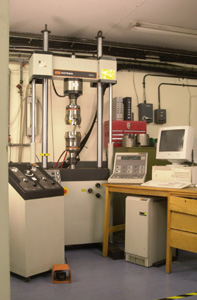 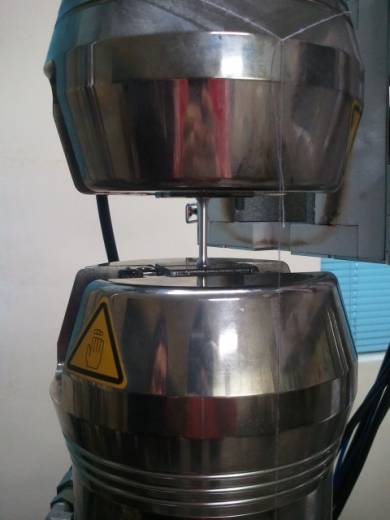 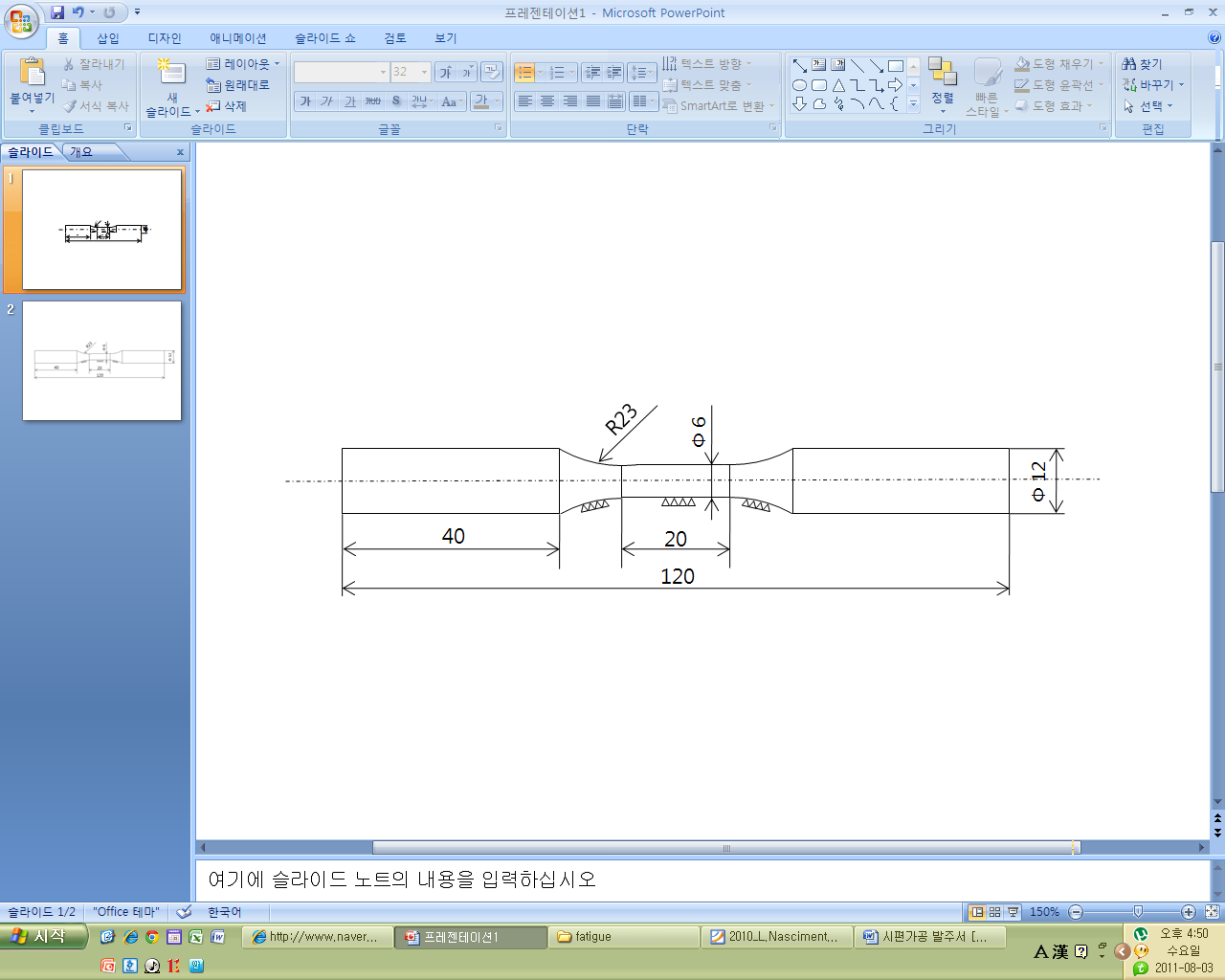 Fractography
  : SEM(Tescan, VEGA II LMU)
  : tensile fractured surface and high cycle fatigue fractured surface